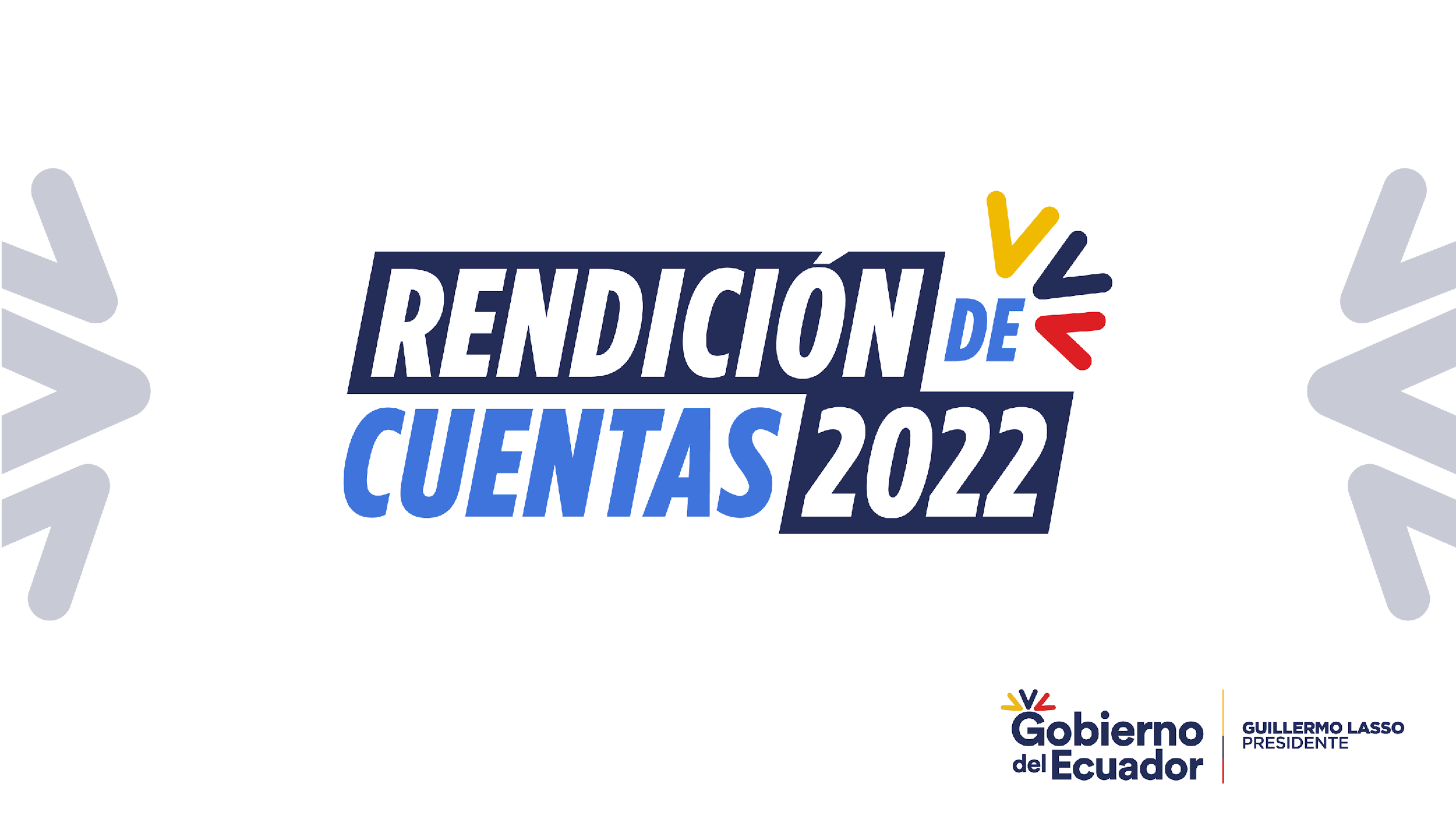 Secretaría General de Comunicación de la Presidencia
Título de la
presentación
Coordinación Zonal 7 - Deporte
[Speaker Notes: PORTADA 1: SOLO AGREGAR EL TÍTULO DE LA PRESENTACIÓN]
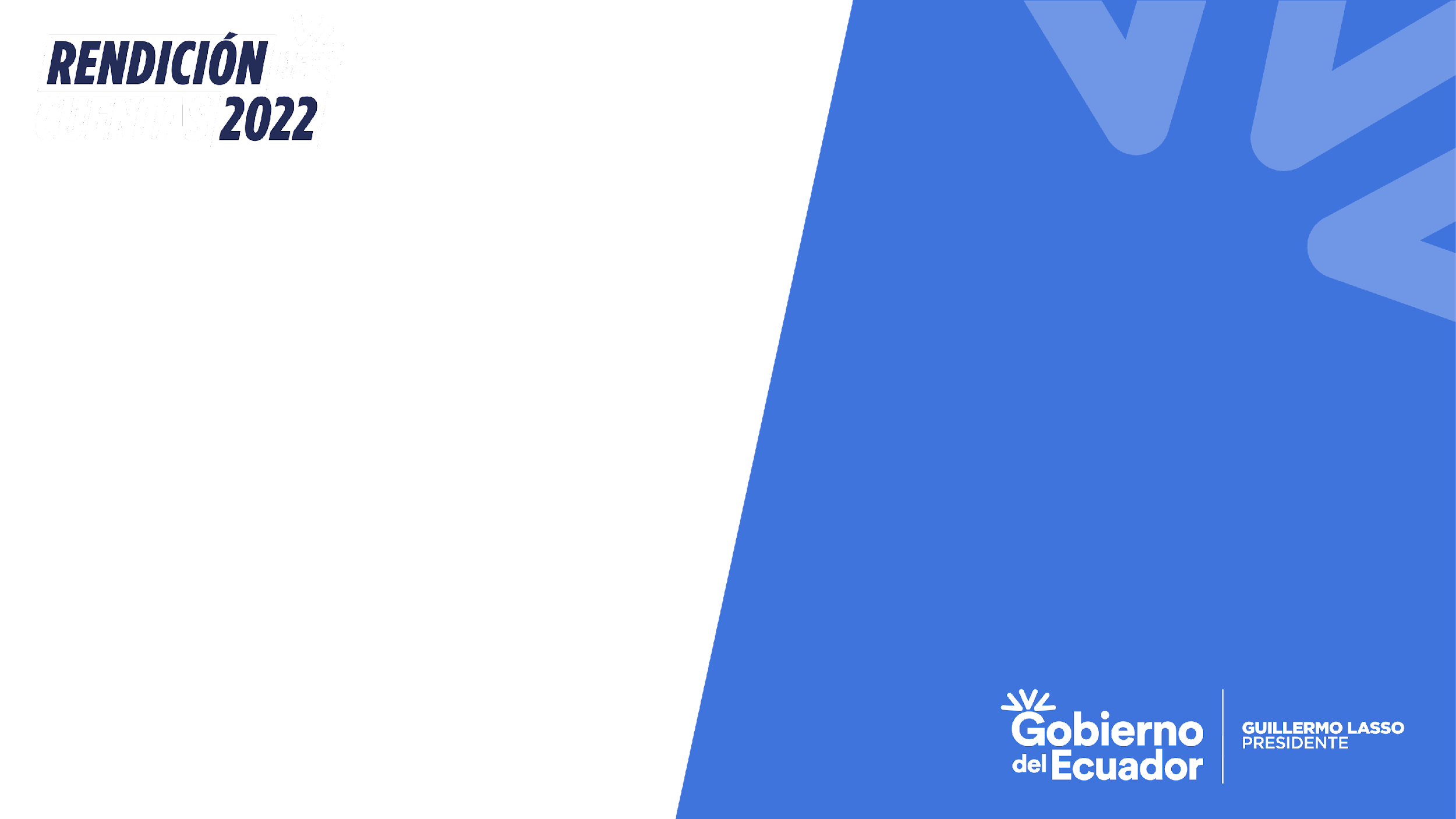 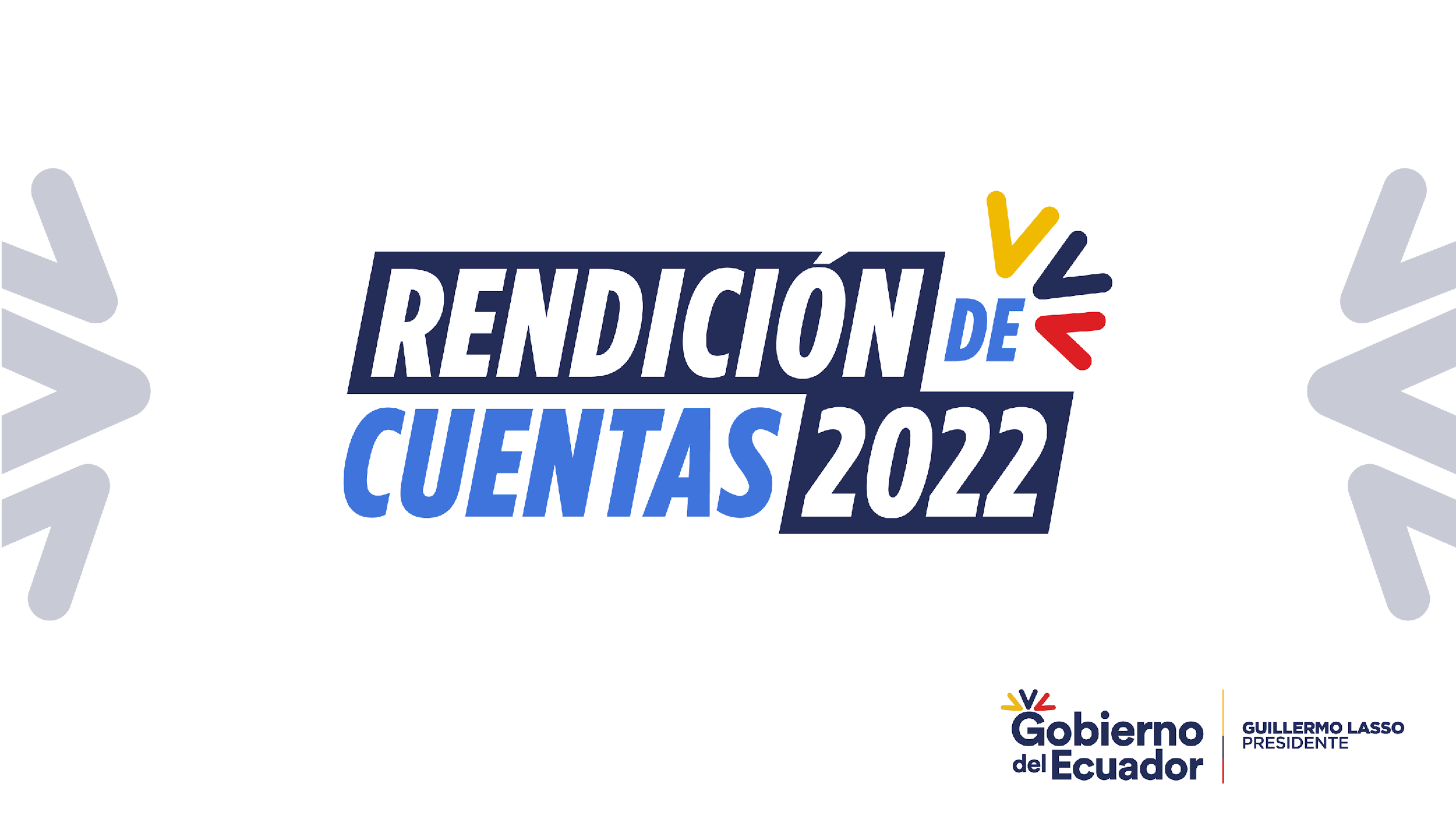 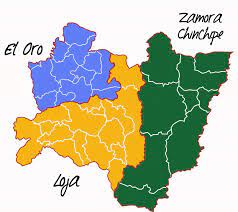 Período y Jurisdicción
Ministerio del Deporte
Ministerio del Deporte
Ministerio del Deporte
Ministerio del Deporte
[Speaker Notes: CONTENIDO: DIAGRAMACIÓN DE DIAPOSITIVA LIBRE]
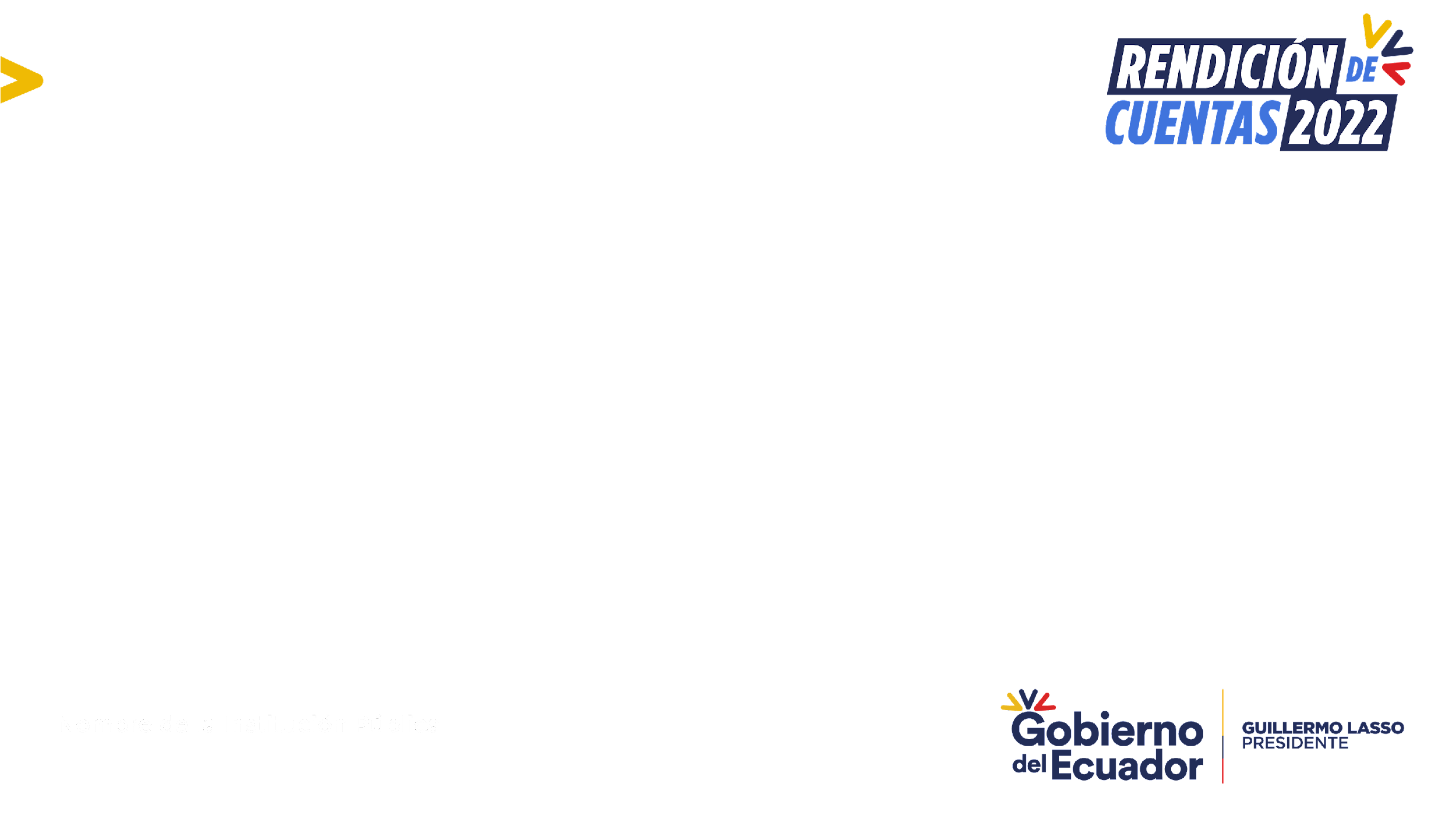 Período y Jurisdicción
Período: Esta Rendición de Cuentas corresponde a la gestión realizada en el período de enero a diciembre de 2022.
Jurisdicción: La Coordinación Zonal 7 del Ministerio del Deporte abarca lasprovincias del:
✓ El Oro✓ Loja✓ Zamora Chinchipe
Coordinación Zonal 7 - Deporte
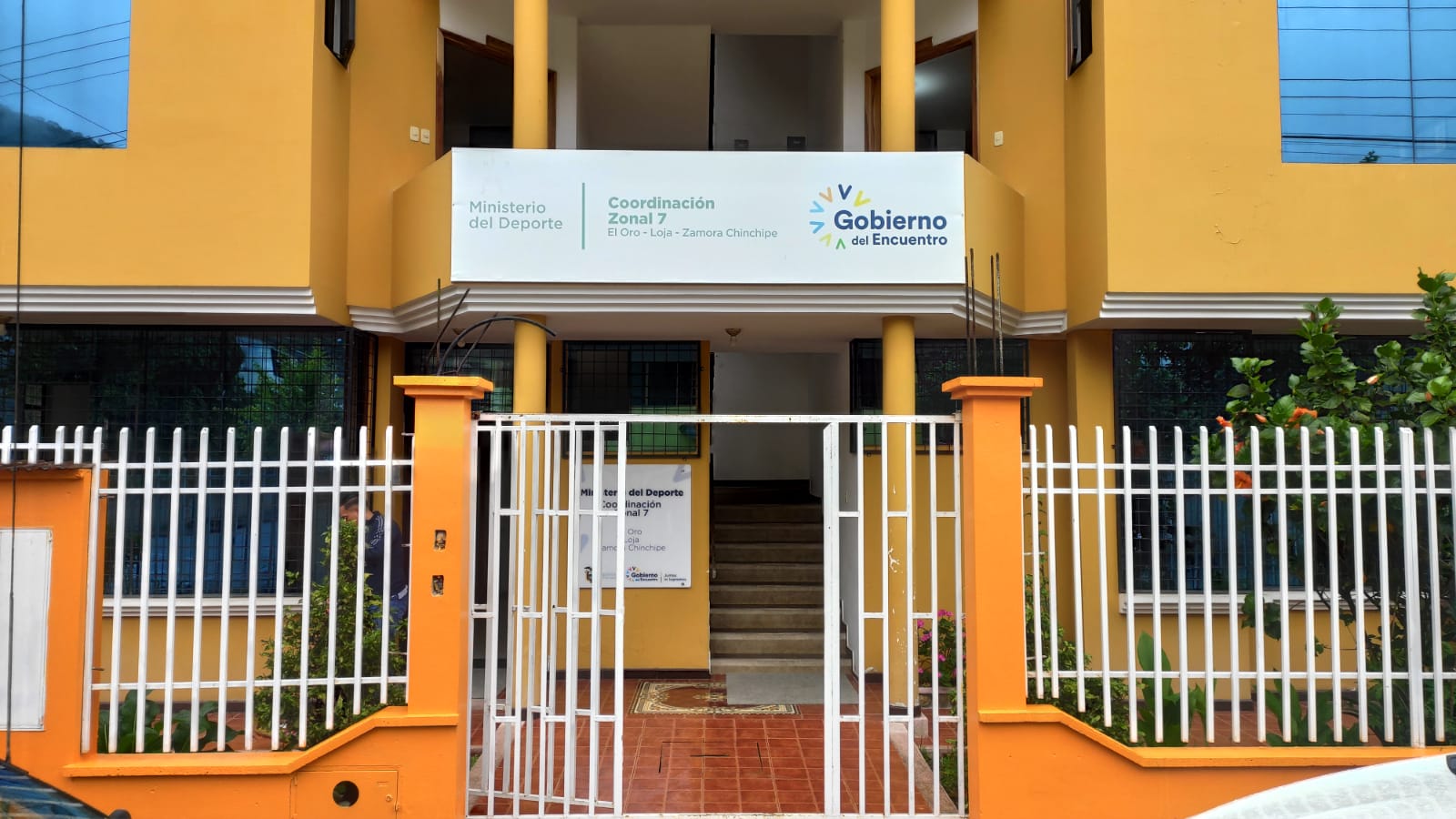 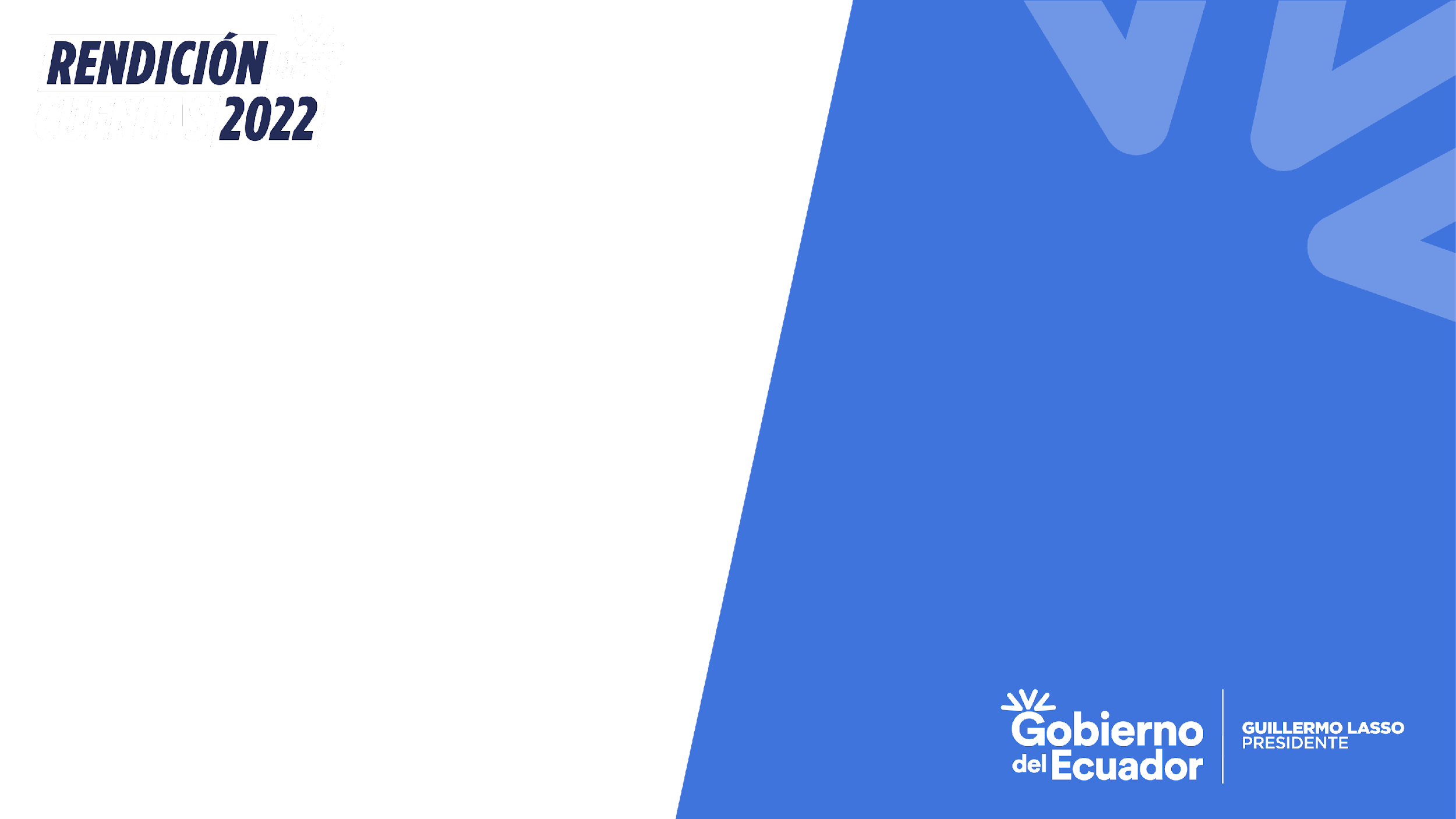 Sede Administrativa
Ministerio del Deporte
Ministerio del Deporte
Ministerio del Deporte
Coordinación Zonal 7 - Deporte
Ministerio del Deporte
[Speaker Notes: CONTENIDO: DIAGRAMACIÓN DE DIAPOSITIVA LIBRE]
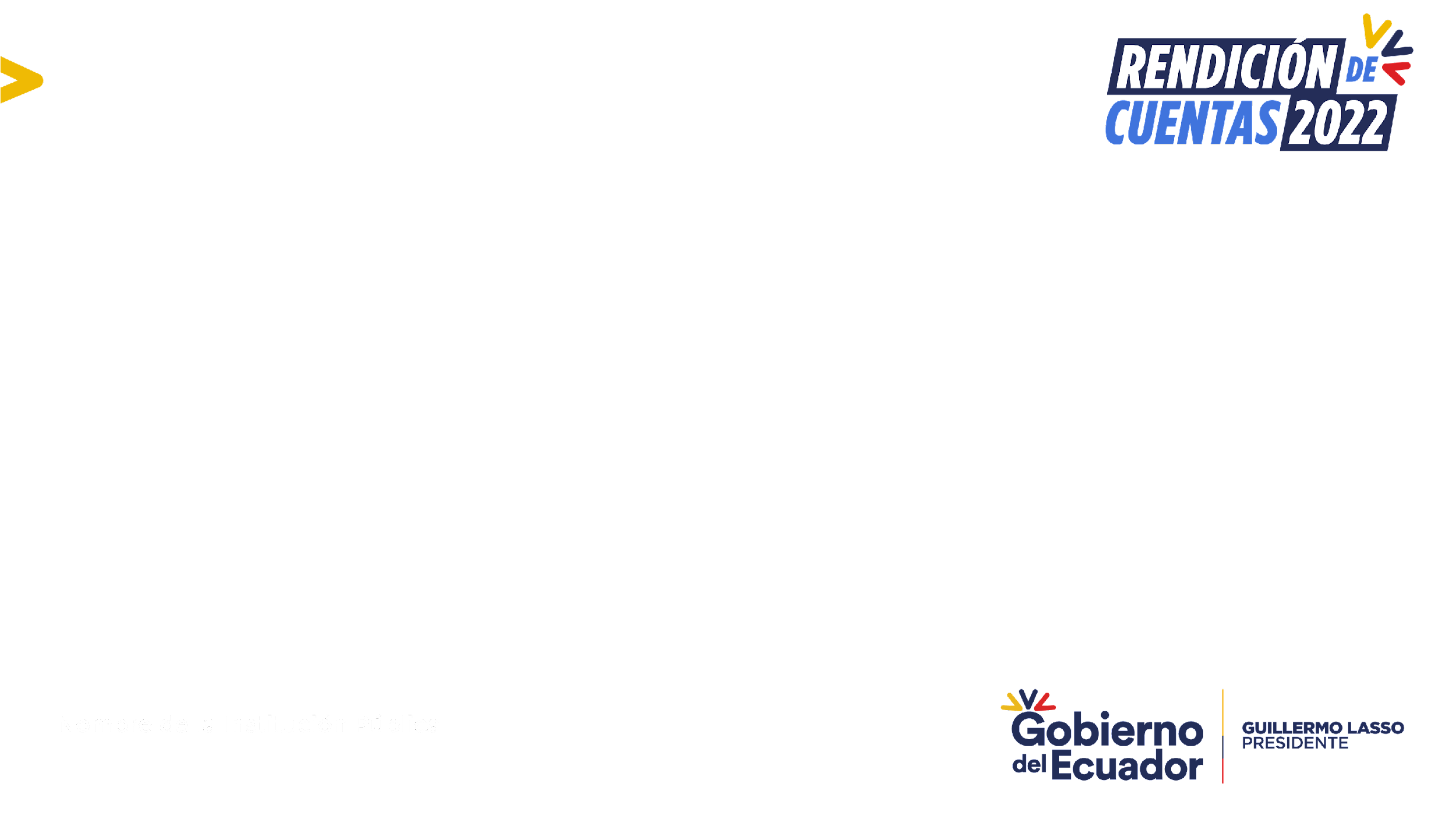 Sede Administrativa
Dirección: La Coordinación Zonal 7 del Ministerio del Deporte se domiciliaen la provincia del Zamora Chinchipe, cantón Zamora, parroquia Zamora, en la Av. Eugenio Espejo y Fernando de Benavente a una cuadra de la Casa de la Cultura Núcleo de Zamora Chinchipe. 

Página Web: www.deporte.gob.ec

Teléfono: 023969200
Coordinación Zonal 7 - Deporte
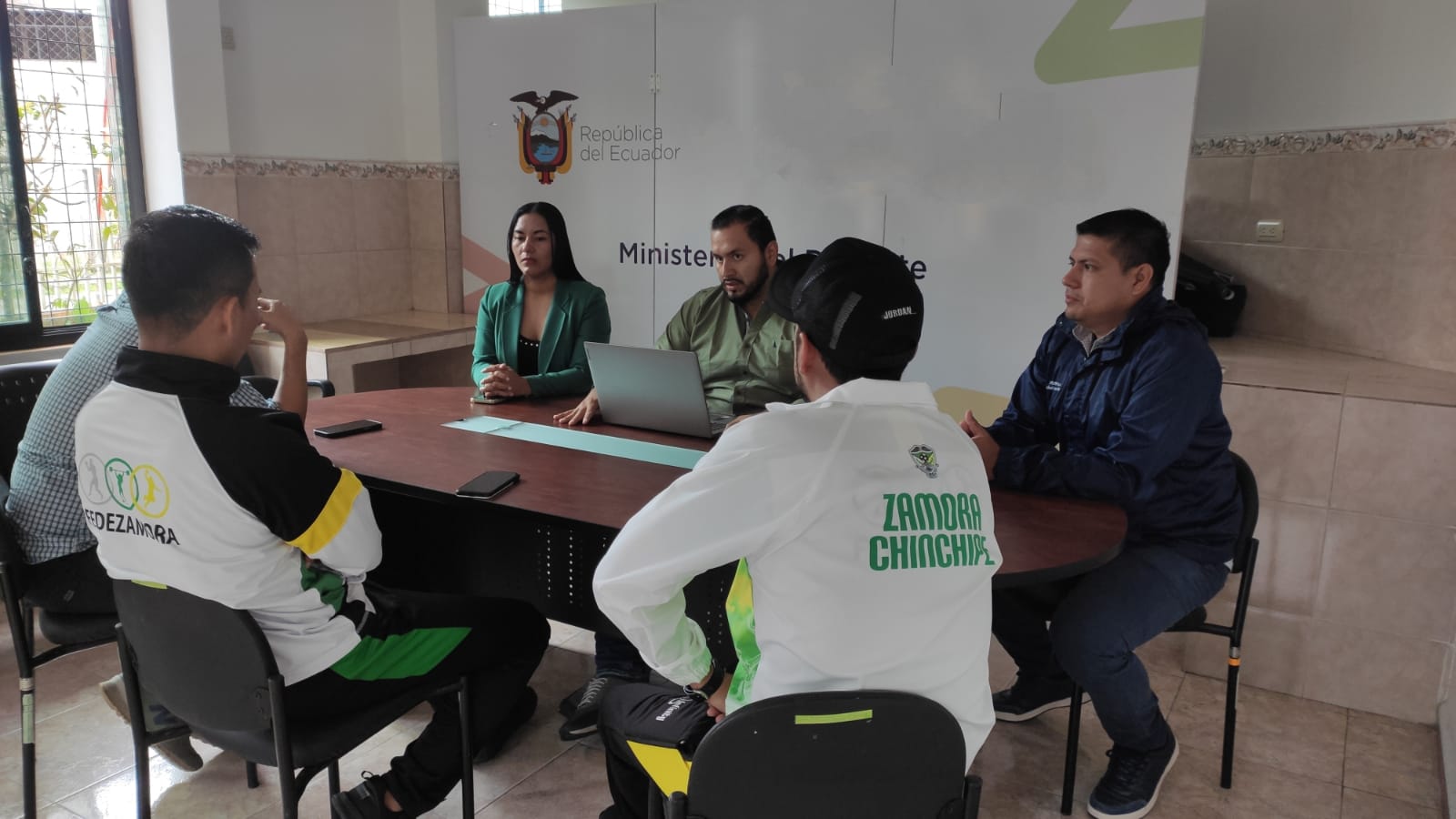 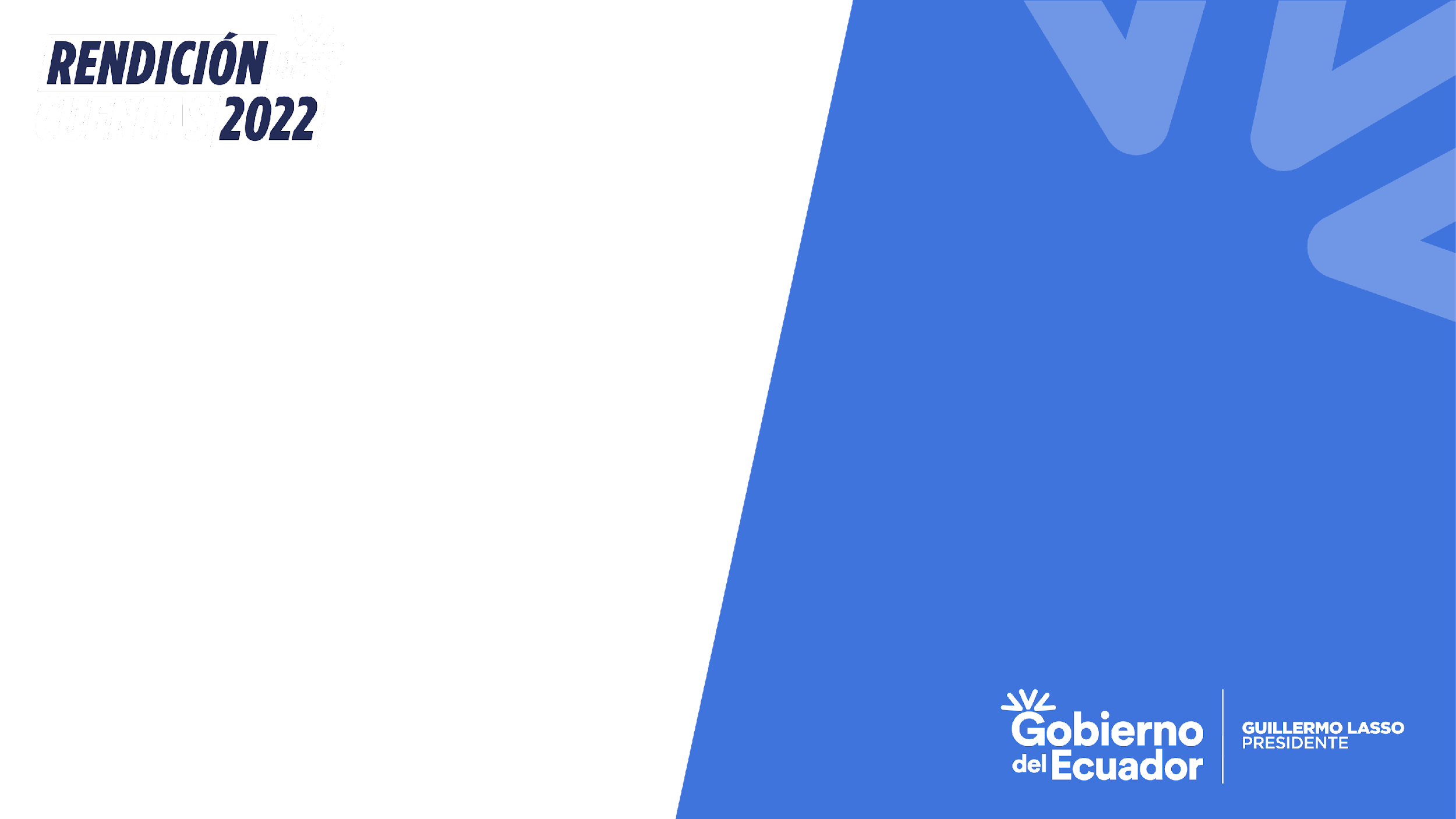 Articulación de la 
Política Publica
Ministerio del Deporte
Ministerio del Deporte
Ministerio del Deporte
Coordinación Zonal 7 - Deporte
Ministerio del Deporte
[Speaker Notes: CONTENIDO: DIAGRAMACIÓN DE DIAPOSITIVA LIBRE]
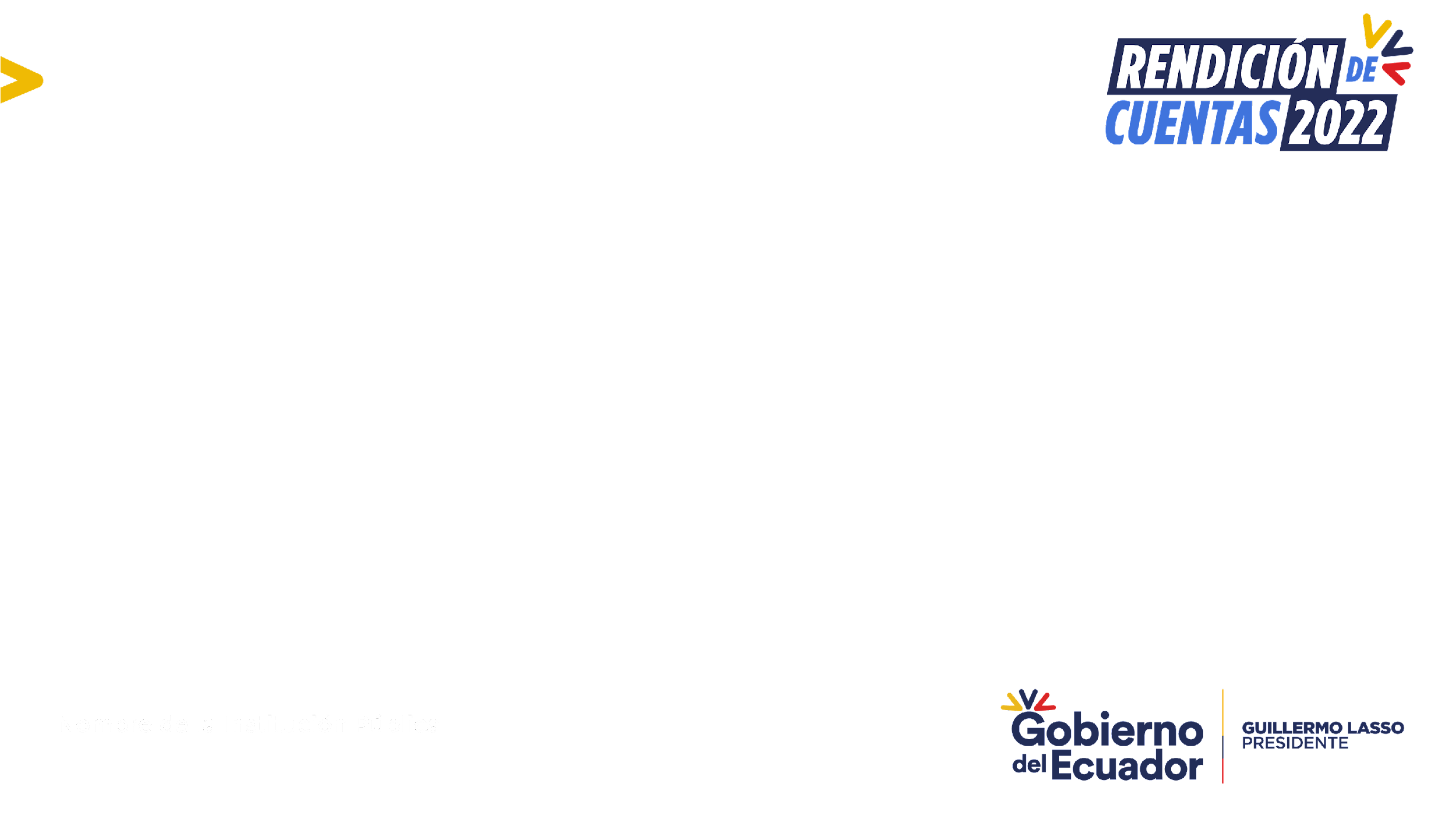 Articulación de las Políticas Públicas
Coordinación Zonal 7 - Deporte
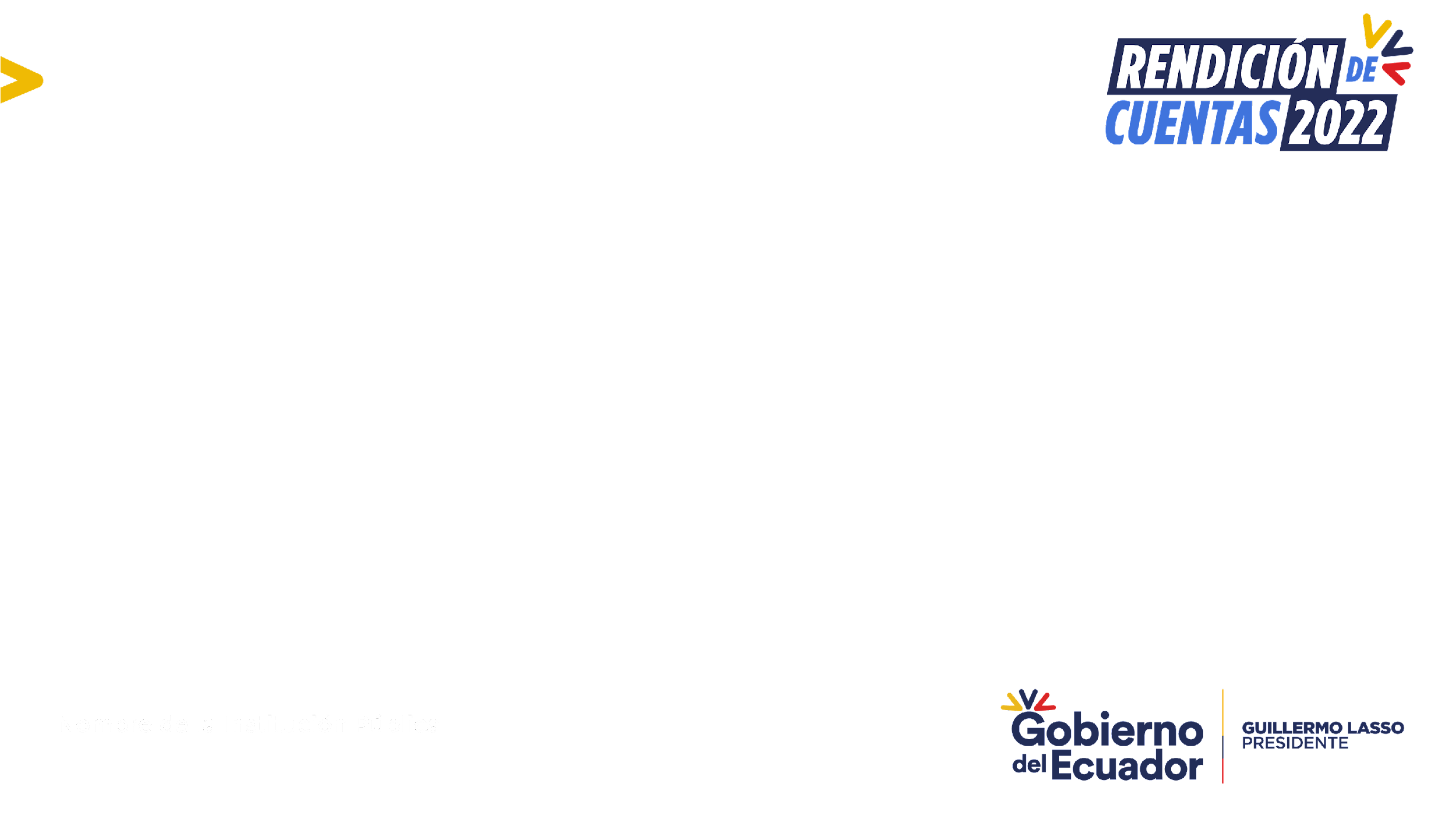 Articulación de las Políticas Públicas
Coordinación Zonal 7 - Deporte
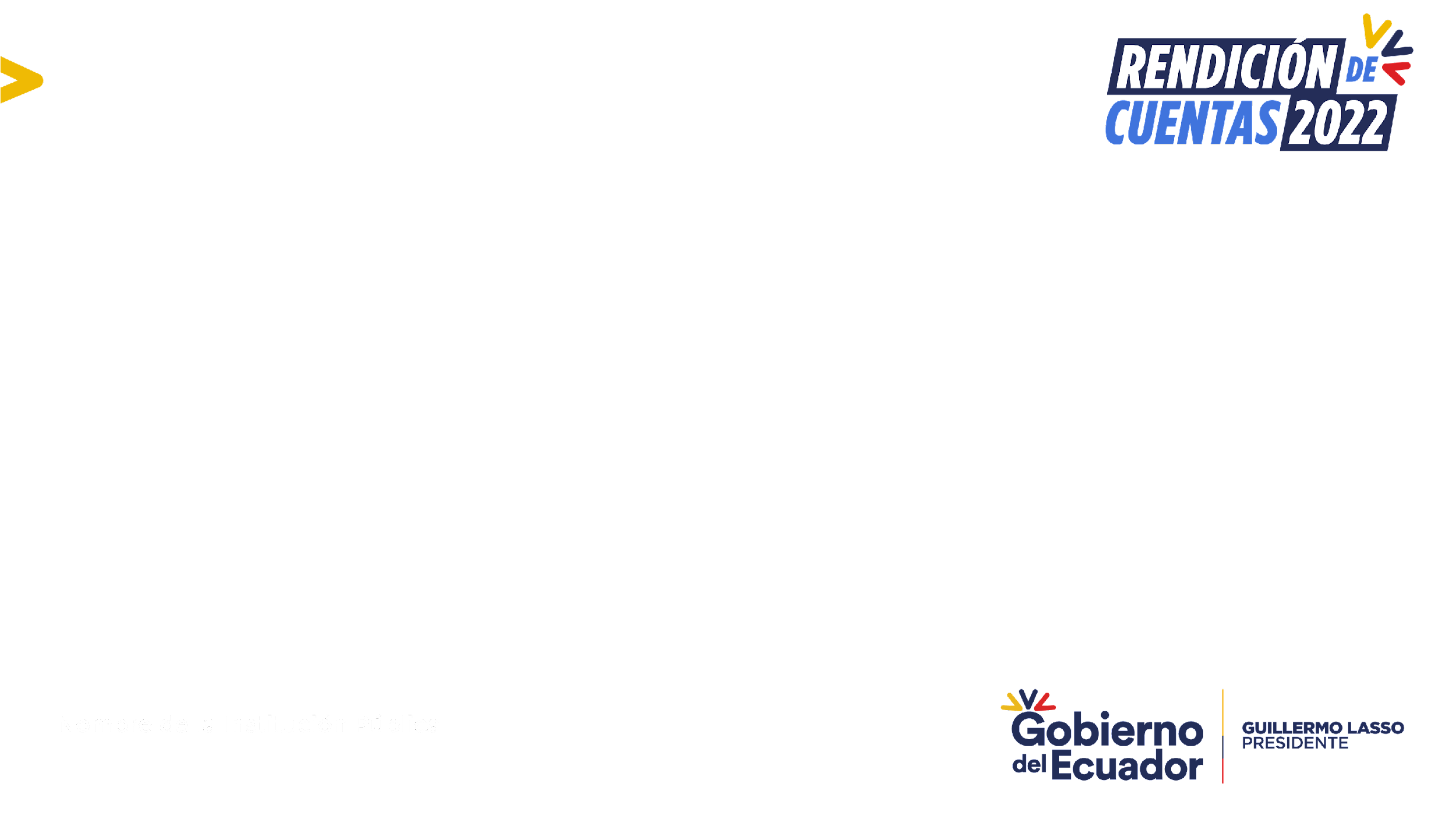 Articulación de las Políticas Públicas
Coordinación Zonal 7 - Deporte
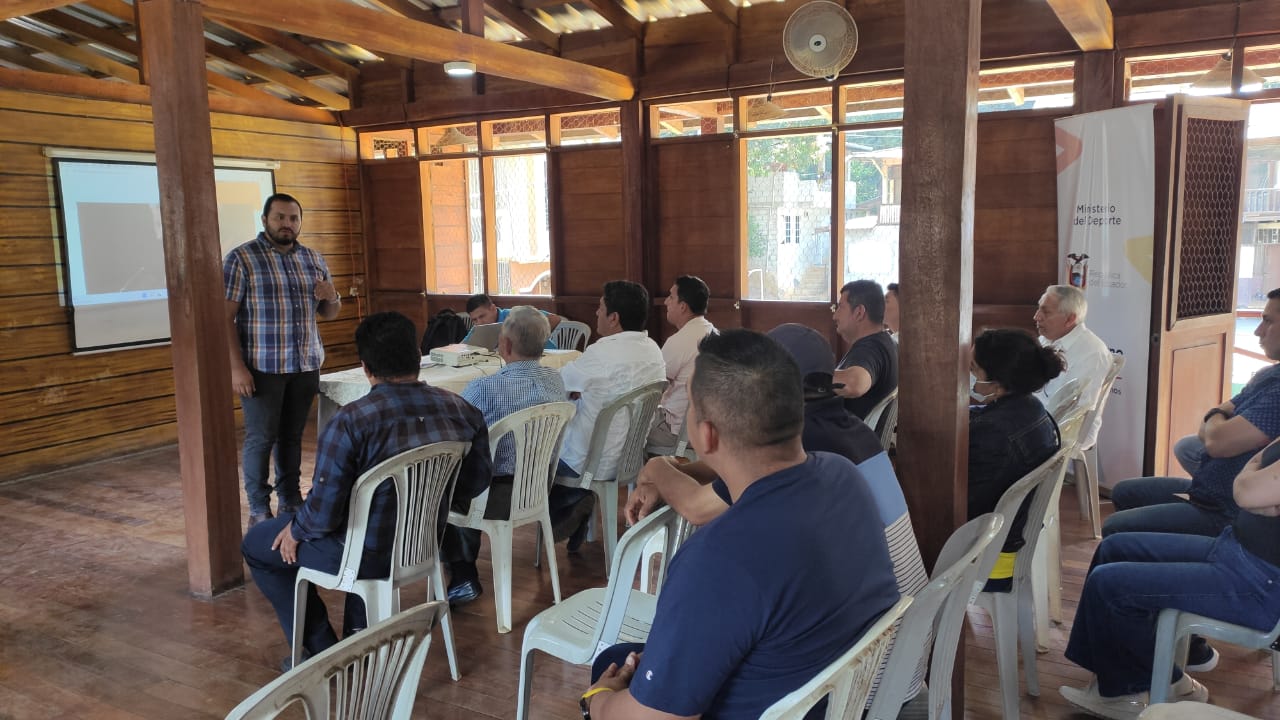 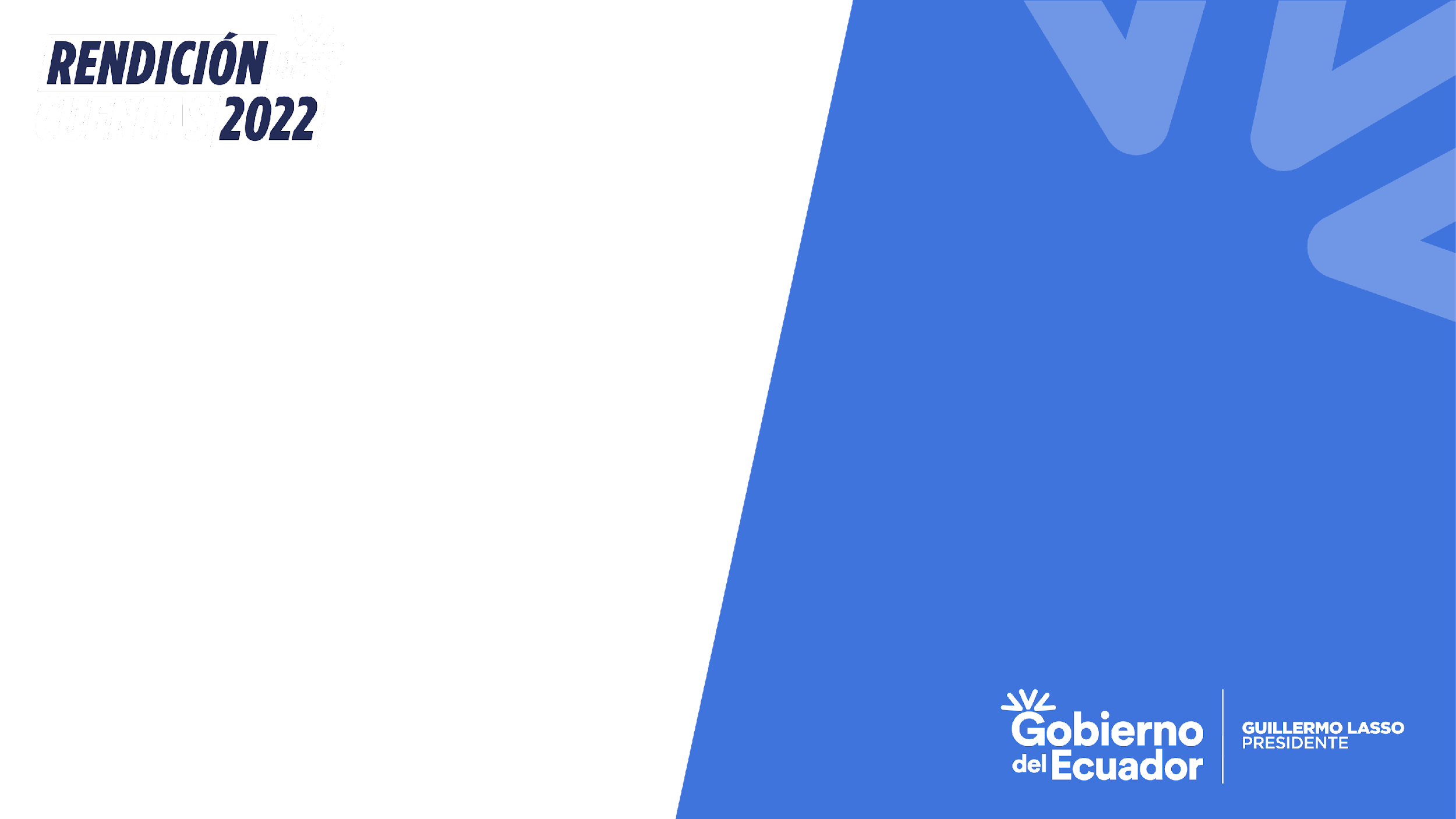 Ejecución y Gestiónrealizada
Ministerio del Deporte
Ministerio del Deporte
Coordinación Zonal 7 - Deporte
Ministerio del Deporte
[Speaker Notes: CONTENIDO: DIAGRAMACIÓN DE DIAPOSITIVA LIBRE]
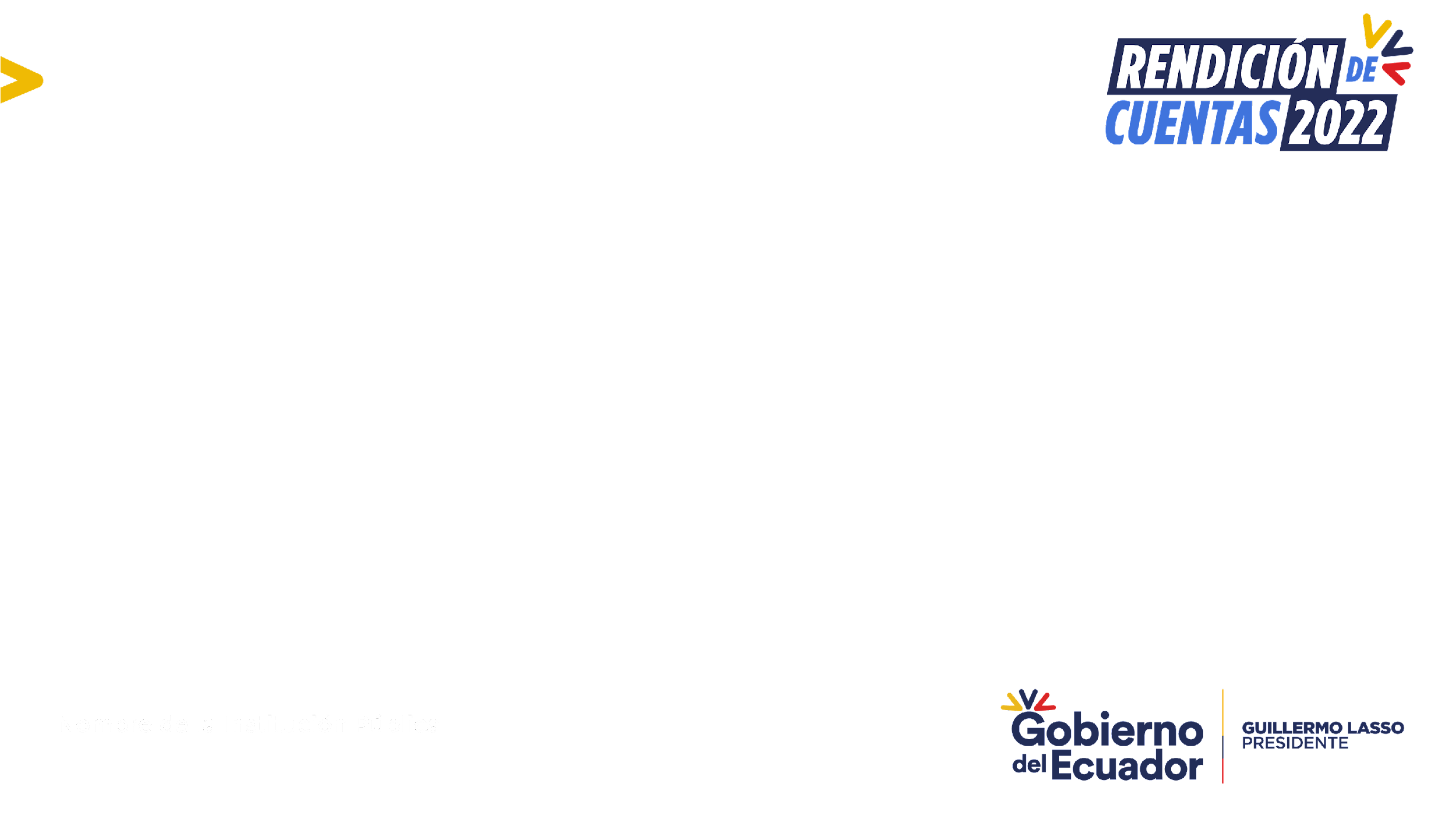 El presupuesto codificado del Ministerio del Deporte / Coordinación Zonal 7 para el ejercicio económico 2022, ascendió a USD $ 617.611,30 , el cual tuvo una ejecución presupuestaria del 98.36%.
Al analizar la ejecución presupuestaria por grupo de gasto, se identifica que el grupo de “TRANSFERENCIAS O DONACIONES PARA CORRIENTES” a la Zona 7 contempla el mayor monto ejecutado, con $	459.833,41
Coordinación Zonal 7 - Deporte
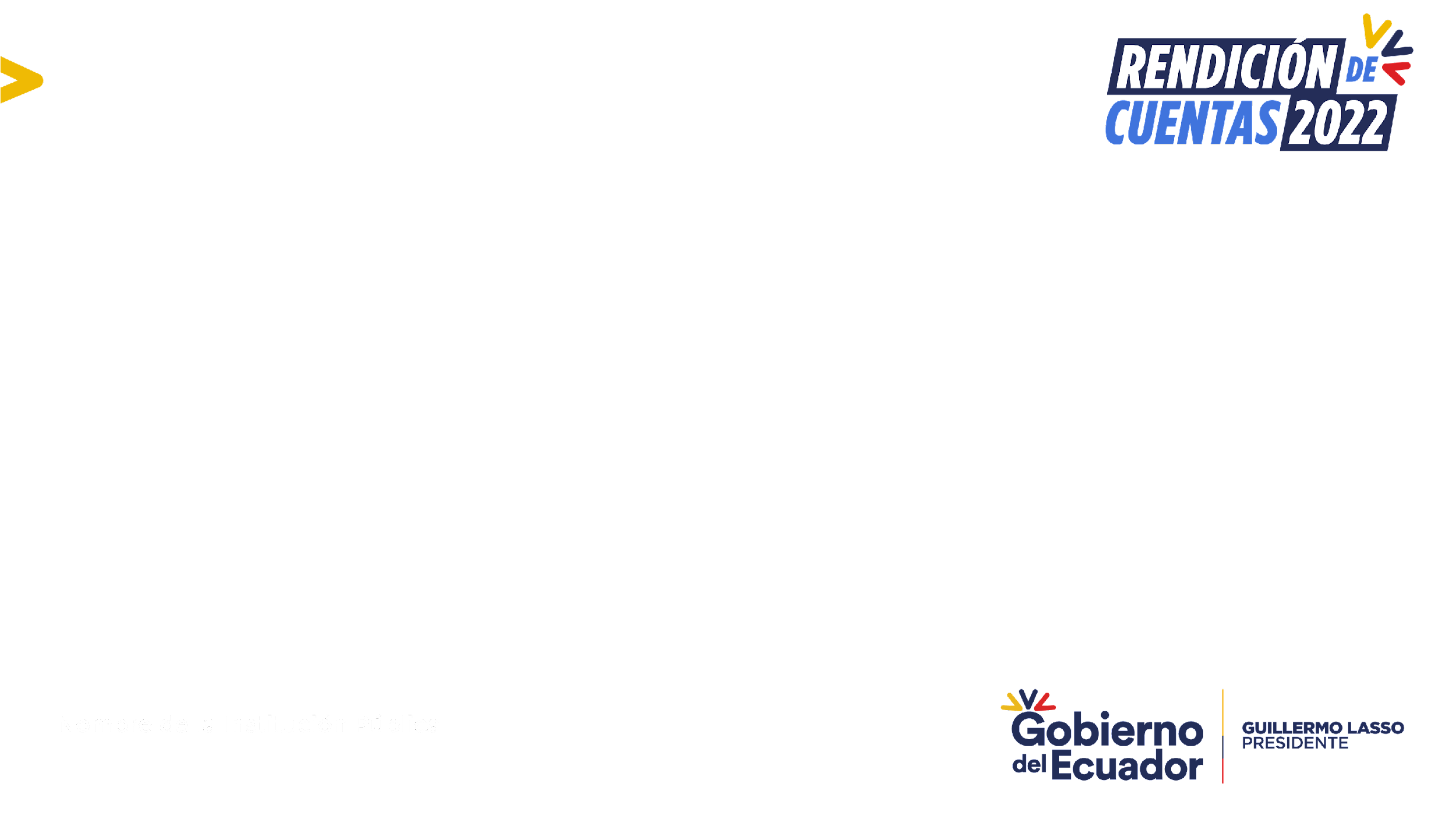 ASIGNACIÓN DE RECURSOS ECONÓMICOS A ORGANIZACIONES DEPORTIVAS
En el año 2022 se beneficiando a 46 Organizaciones Deportivas tanto Cantonales como Barriales y Parroquiales siendo la ejecución presupuestaria para los organismos deportivos tanto Barriales, Parroquiales y Cantonales en el año 2022 fue de 459.833.41
LIGAS BARRIALES Y PARROQUIALES
El Oro: 5
Loja: 7
Zamora Chinchipe: 0
Coordinación Zonal 7 - Deporte
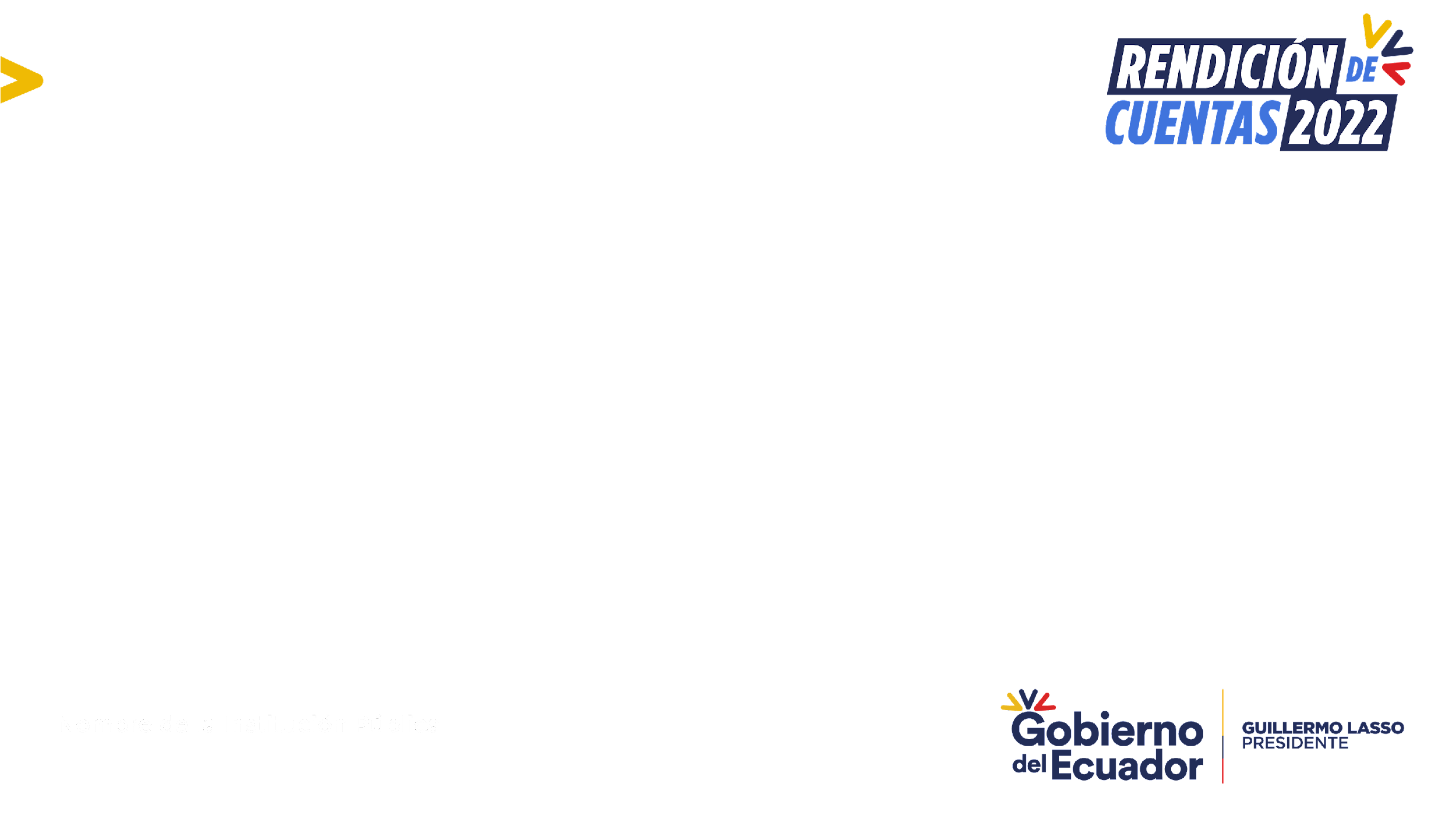 ASIGNACIÓN DE RECURSOS ECONÓMICOS A ORGANIZACIONES DEPORTIVAS
LIGAS CANTONALES
El Oro: 11
Loja: 12
Zamora Chinchipe: 8
Coordinación Zonal 7 - Deporte
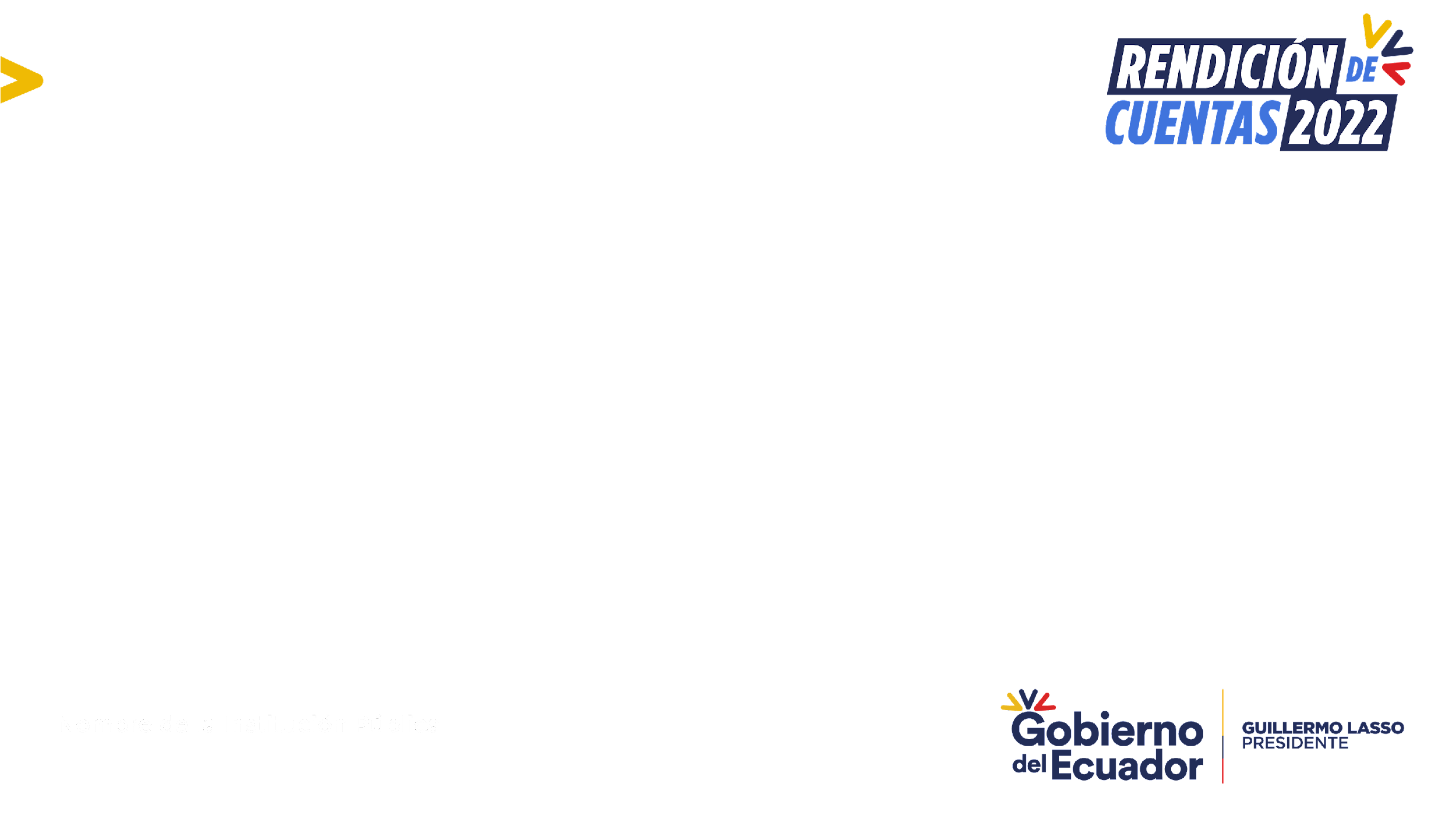 ASIGNACIÓN DE RECURSOS ECONÓMICOS A ORGANIZACIONES DEPORTIVAS
LIGAS CANTONALES
Coordinación Zonal 7 - Deporte
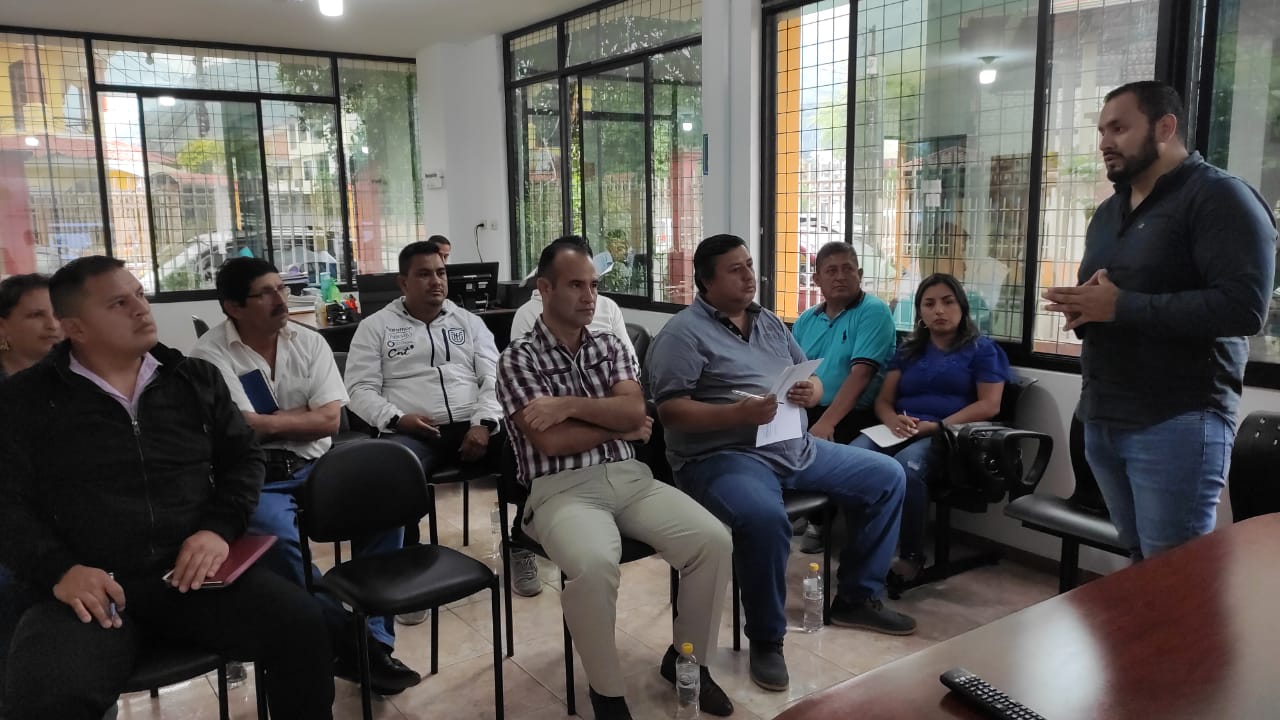 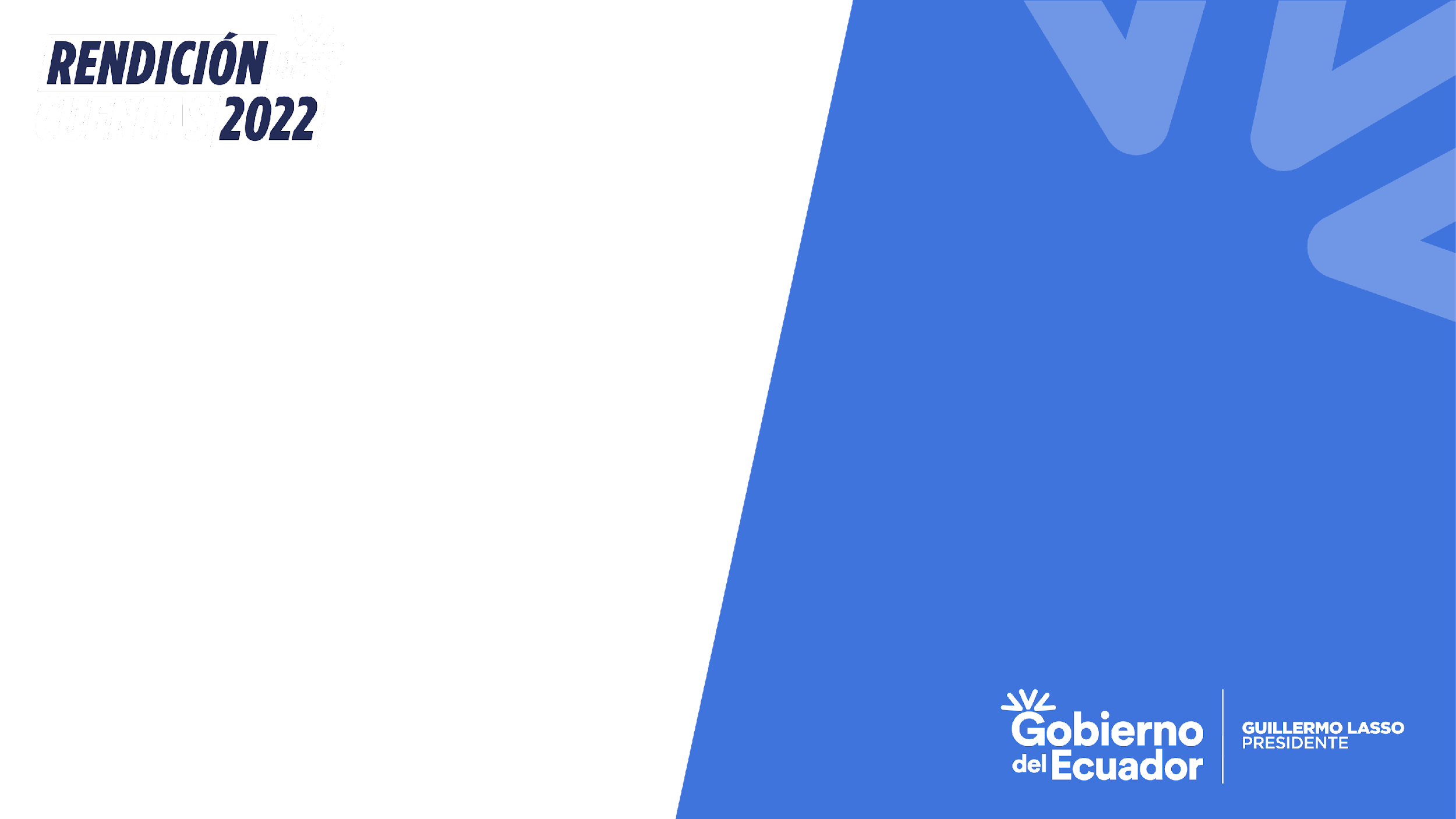 Fortalecer las 
capacidades 
institucionales
Ministerio del Deporte
Coordinación Zonal 7 - Deporte
Ministerio del Deporte
[Speaker Notes: CONTENIDO: DIAGRAMACIÓN DE DIAPOSITIVA LIBRE]
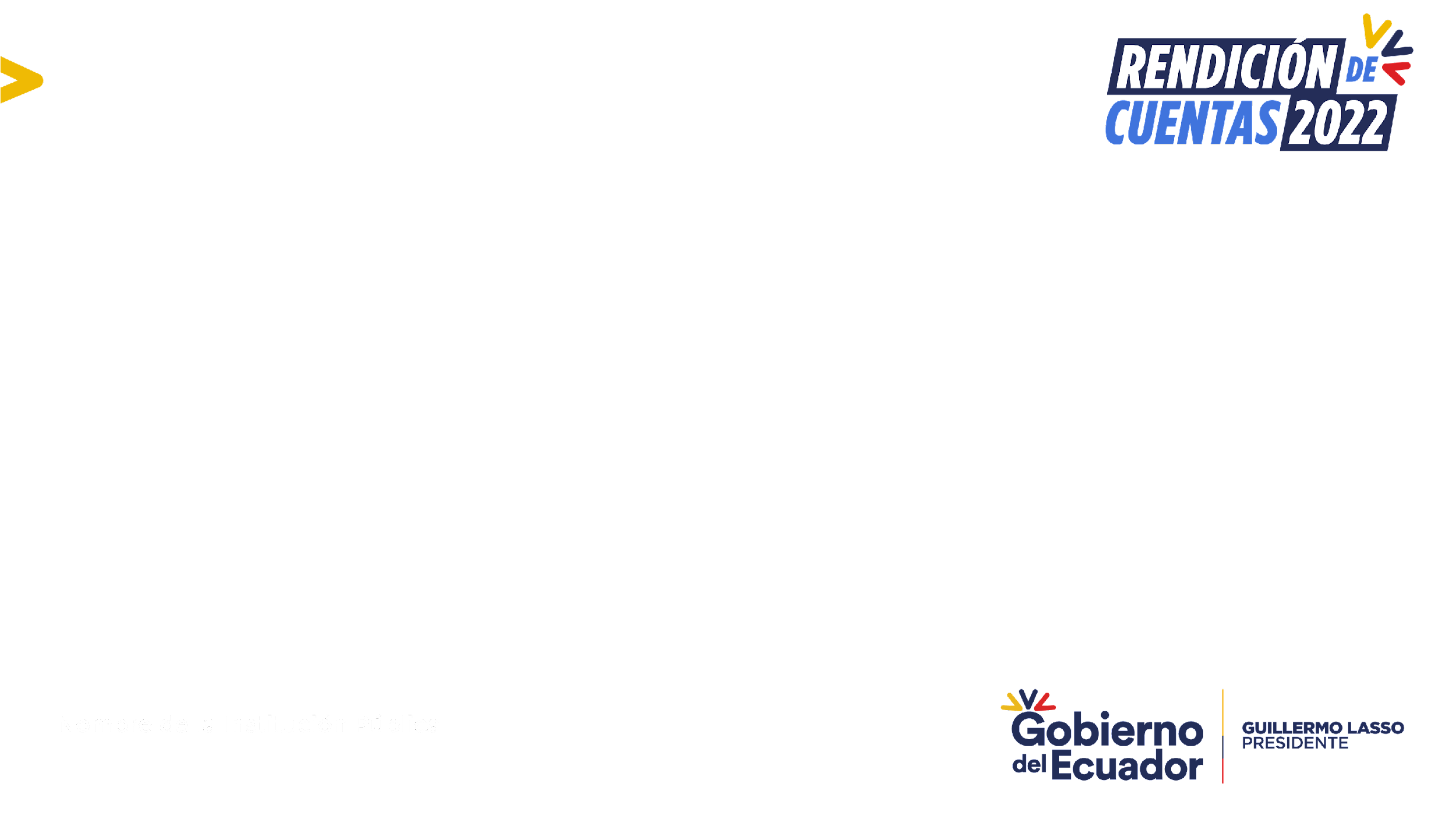 Ejecución y Gestión realizada
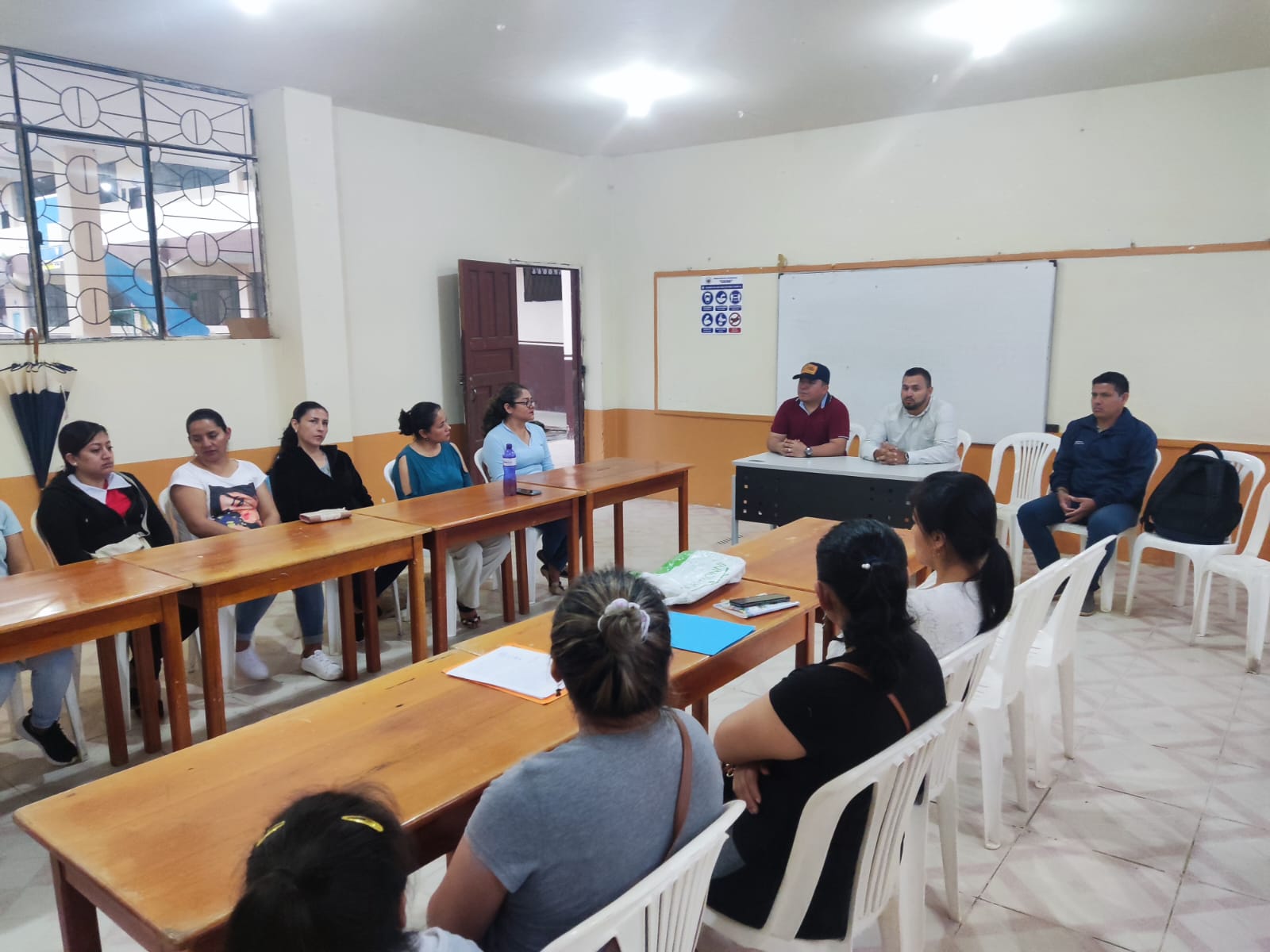 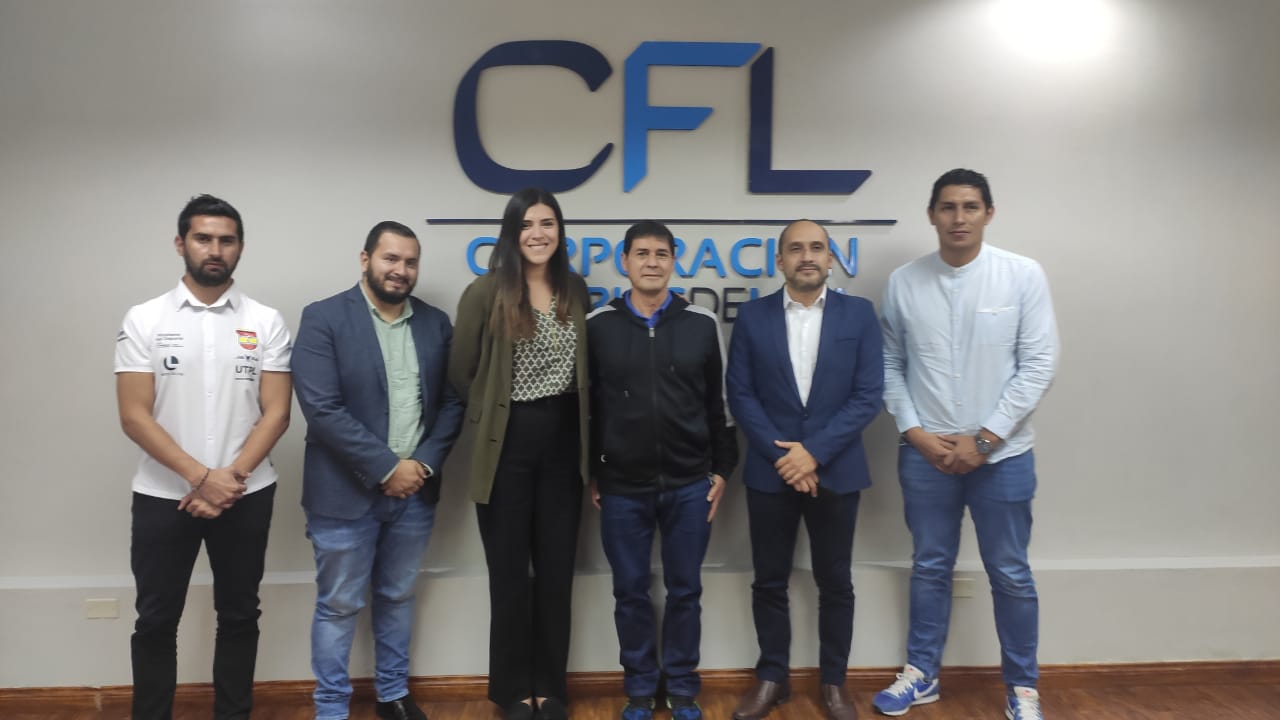 CAPACITACIONES Y ASESORÍA➢ Técnica➢ Administrativa➢ Jurídica➢ Incentivo Tributario➢ Lineamientos POA➢ Estrategias de financiamiento➢ Registro de credenciales e ingreso de planificaciones en aplicativo
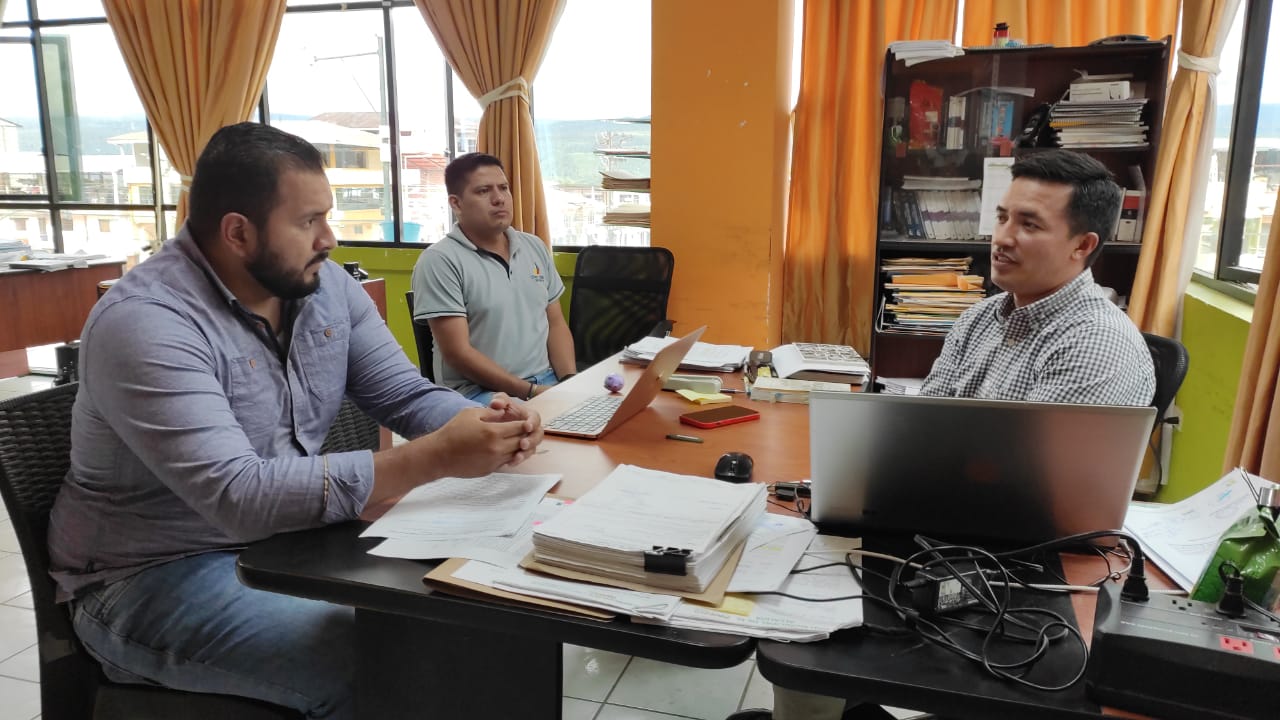 Coordinación Zonal 7 - Deporte
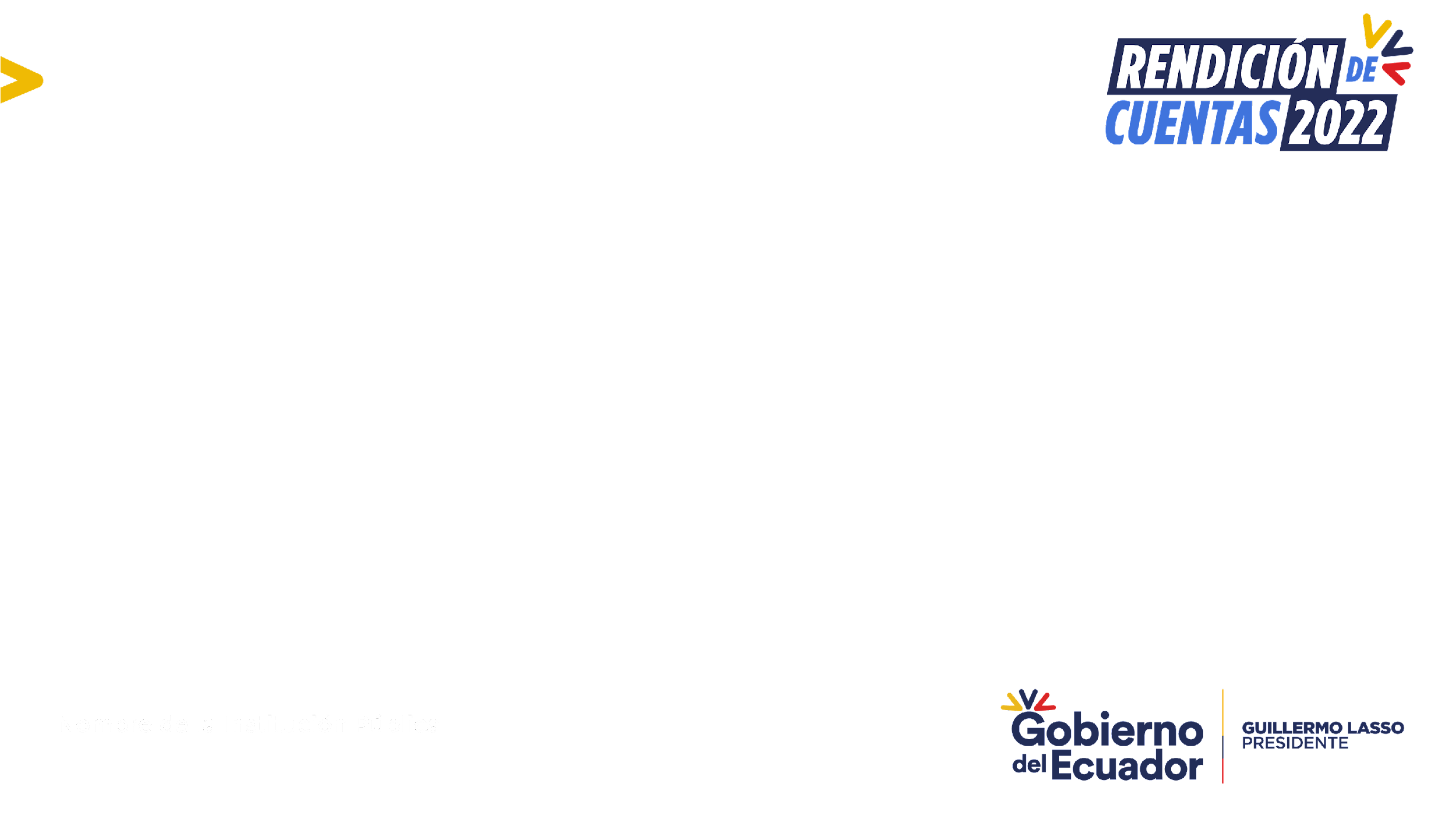 ATENCIÓN REQUIRIMIENTOS DE ORGANIZACIONES DEPORTIVAS

Mediante Decreto Ejecutivo Nro. 1117 del 05 de agosto de 2021, el Presidente Constitucional de la República del Ecuador expidió el Reglamento Sustitutivo al Reglamento General de la Ley del Deporte, Educación Física y Recreación, que fuese publicado en el Registro Oficial en el Suplemento Nro. 268 del 17 de agosto de 2020, y entre su Disposiciones Transitorias dispone en su artículo primero lo siguiente: “Dentro del plazo de 360 días, los organismos deportivos deberán adecuar sus estatutos al presente reglamento.”.
 
Los organismos deportivos sujetos a la competencia de la Coordinación Zonal 7, continuaron con el proceso de Reforma de sus Estatutos adecuándolos a la normativa legal vigente, desde el nivel recreativo hasta el formativo.
TRÁMITES JURÍDICOS
Coordinación Zonal 7 - Deporte
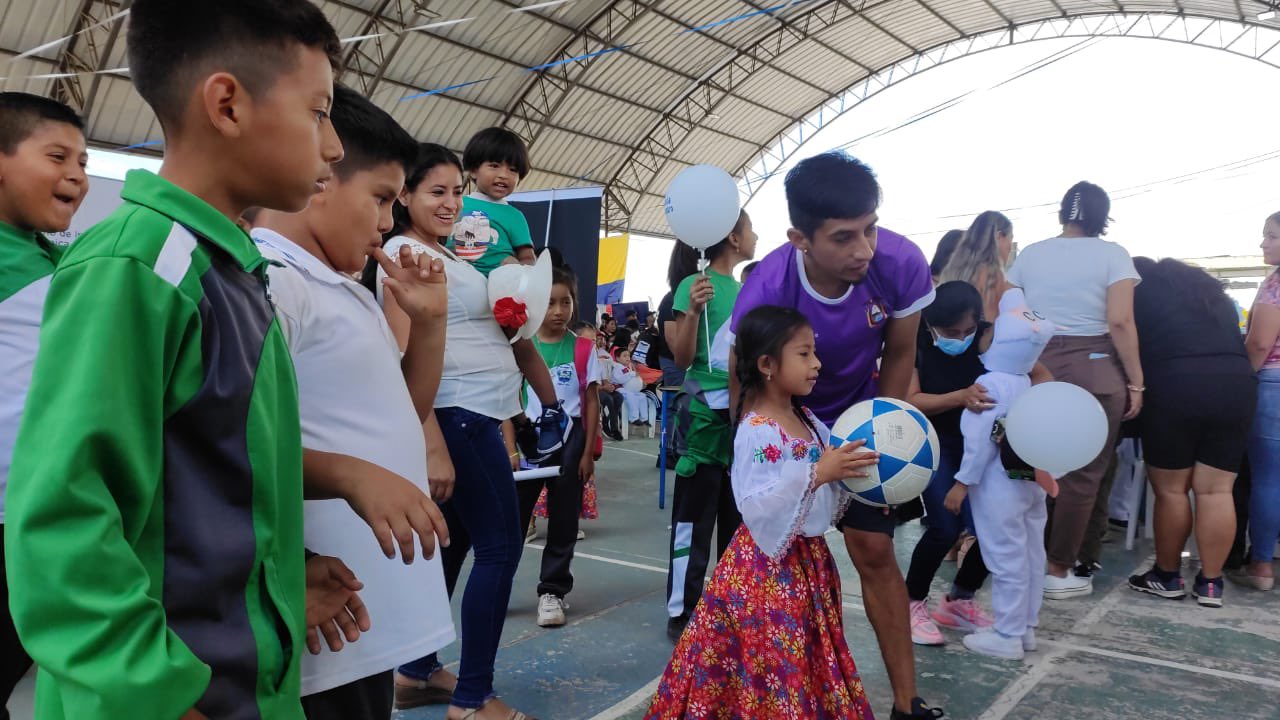 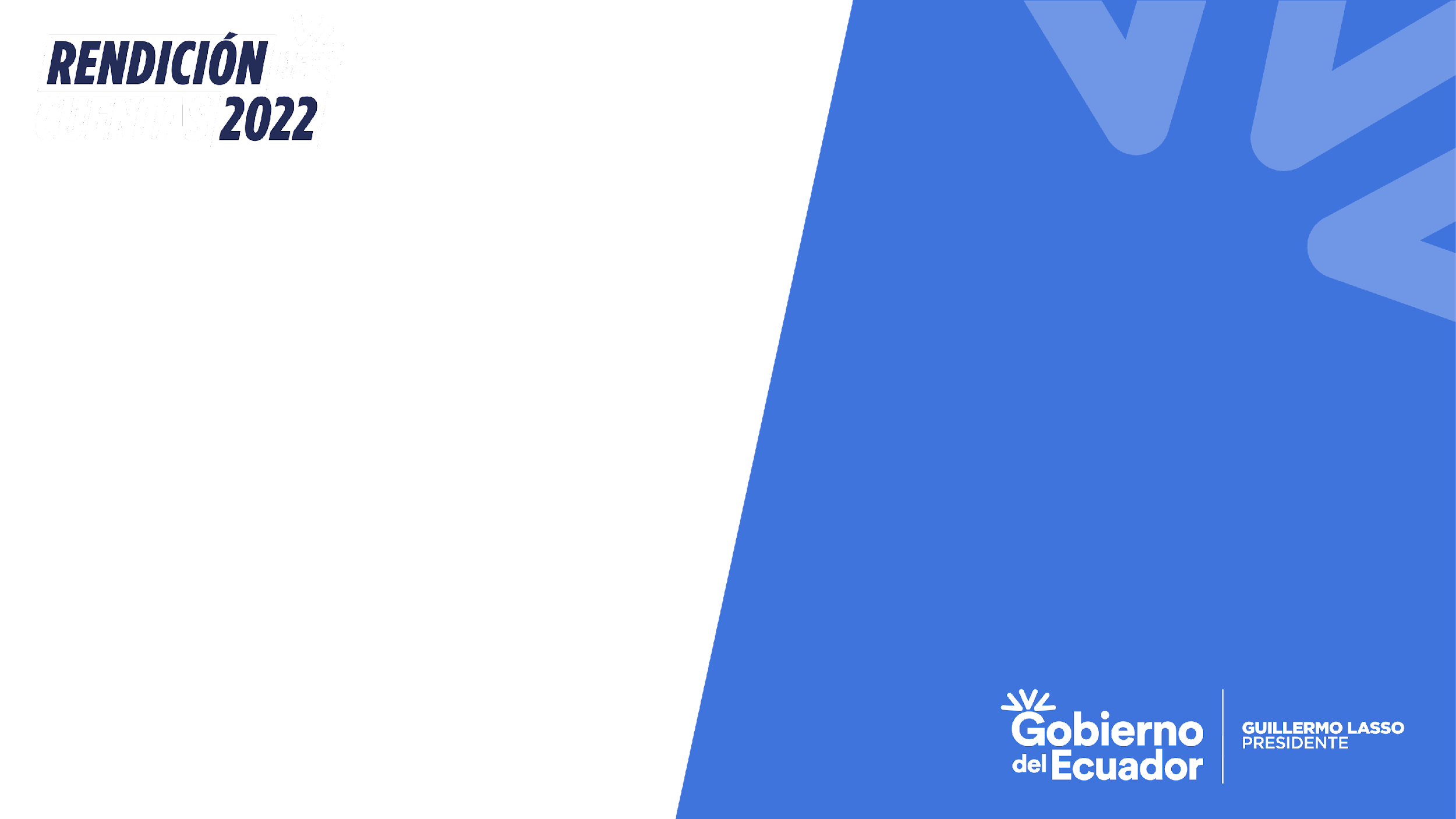 EJECUCIÓN Y GESTIÓN 
DURANTE EL 2022
Ministerio del Deporte
Coordinación Zonal 7 - Deporte
[Speaker Notes: CONTENIDO: DIAGRAMACIÓN DE DIAPOSITIVA LIBRE]
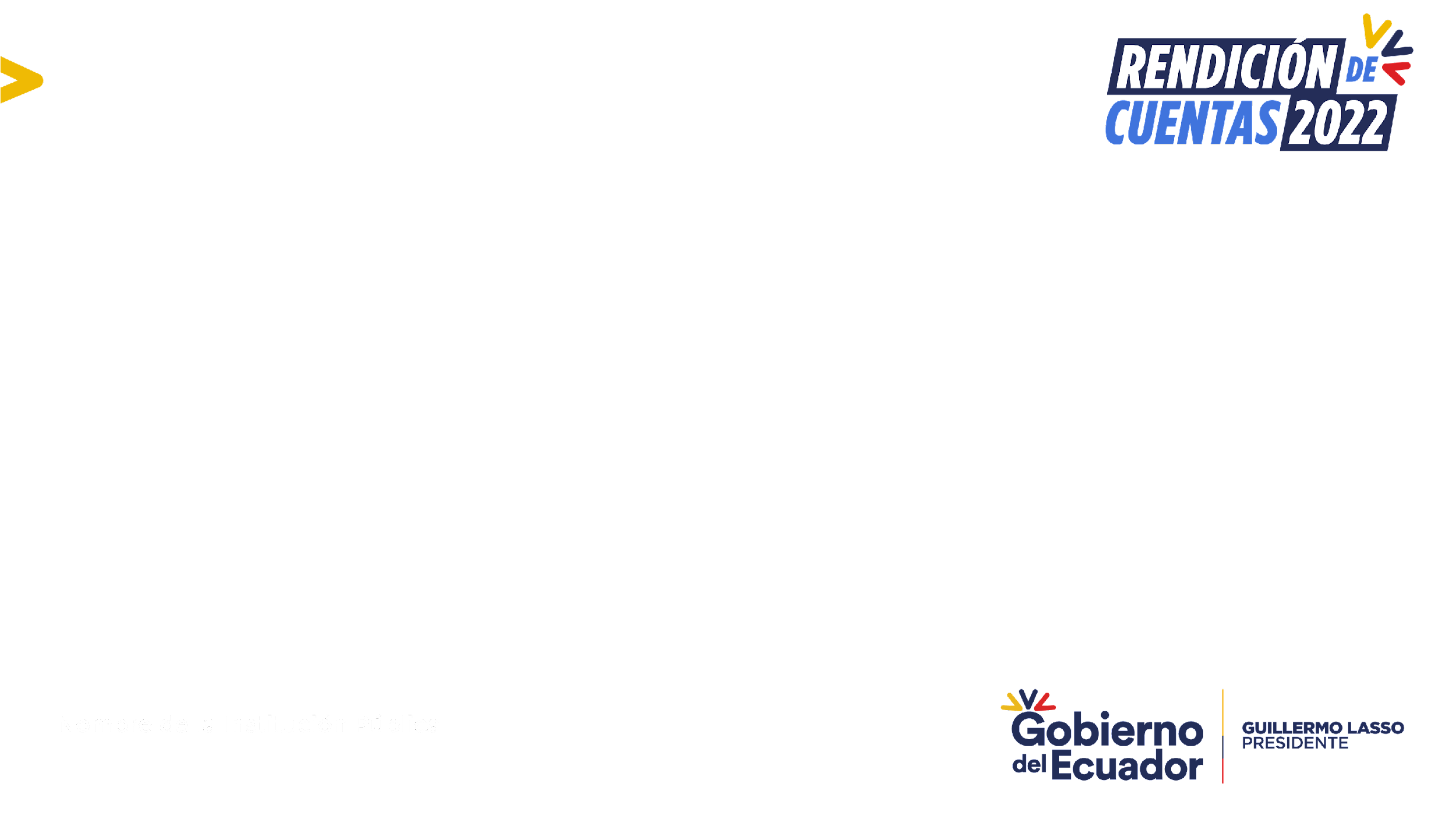 Objetivo: Reducir la prevalencia de actividad física insuficiente en la población / Reducir el tiempo de comportamiento sedentario en un día normal.
SERVICIO ENCUENTRO RECREATIVO
El Servicio “Encuentro Recreativo”, promovió la práctica de la actividad física mejorando el bienestar y calidad de vida de la población a través de actividades, físicas y recreativas, implementándose en la Zona 7 en 3 provincias que son jurisdicción (El Oro, Loja y Zamora Chinchipe)
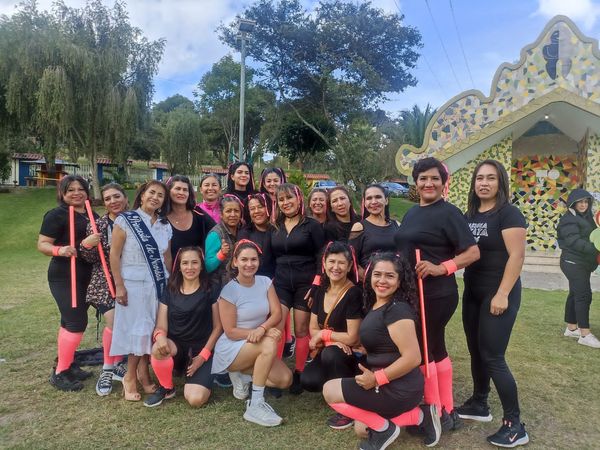 BENEFICIARIOS DEL SERVICIO ENCUENTRO ACTIVO CZ7
Coordinación Zonal 7 - Deporte
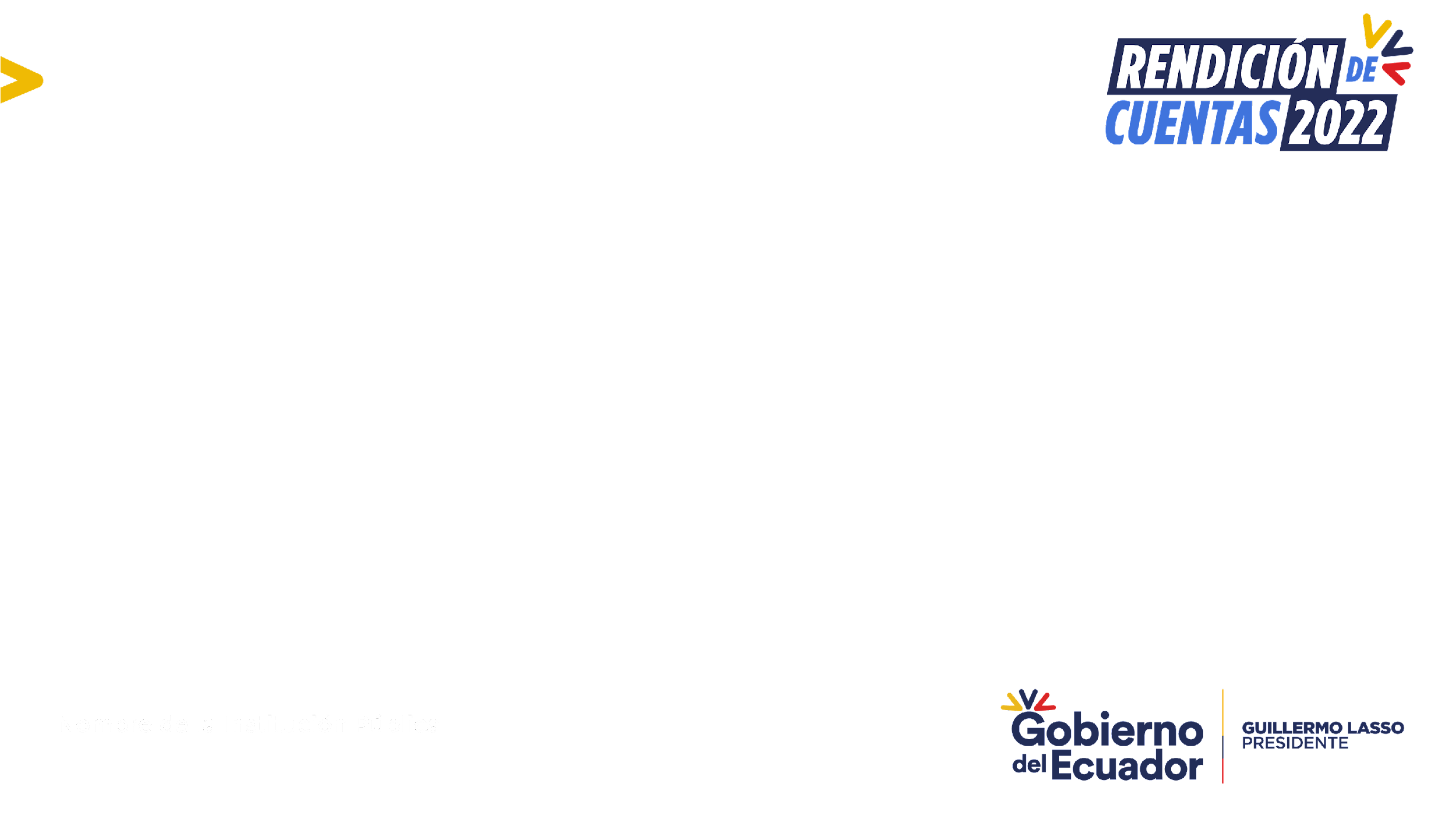 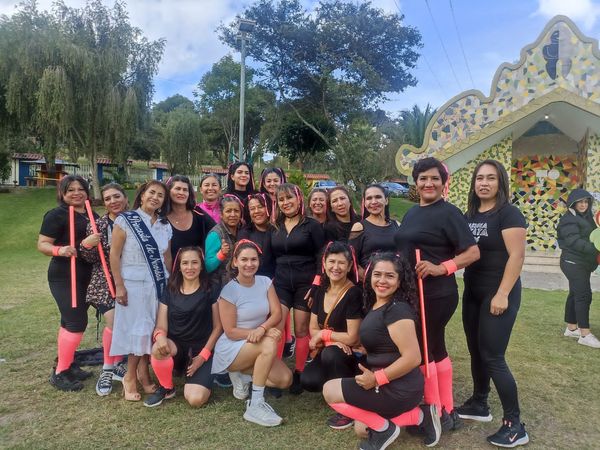 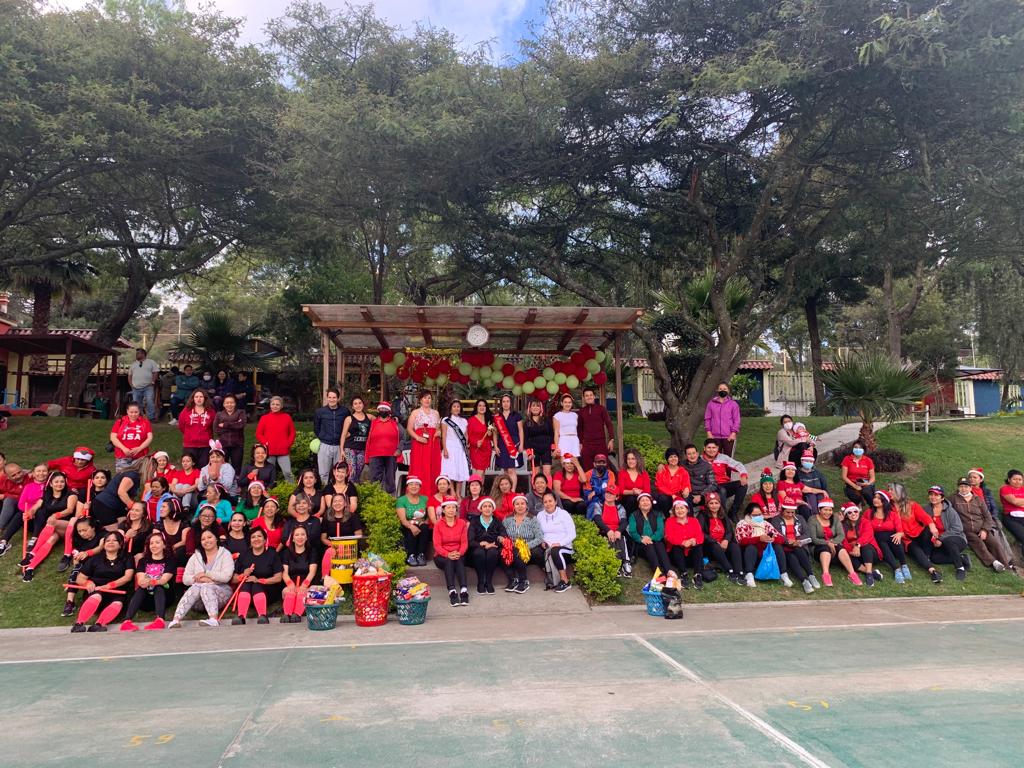 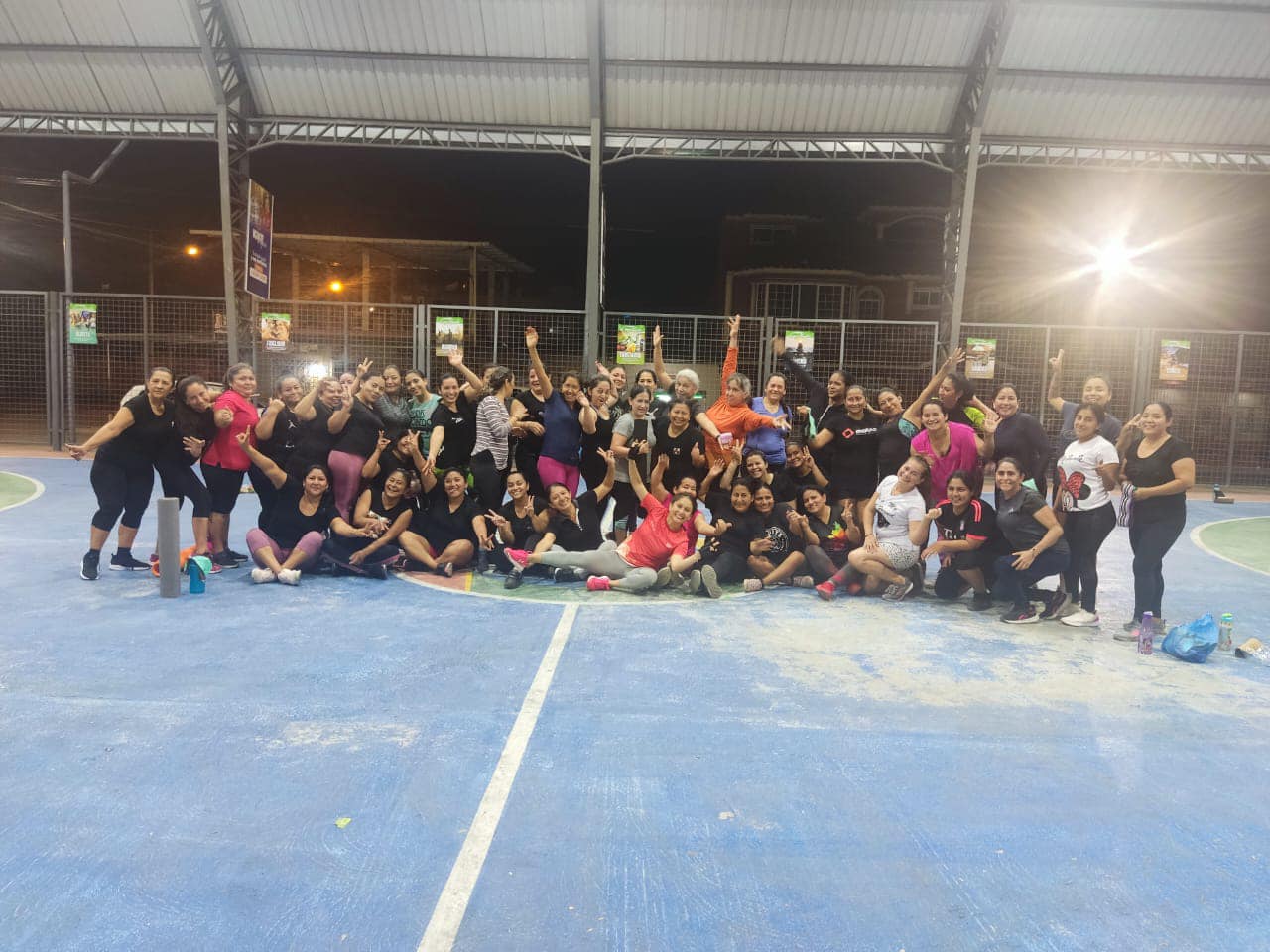 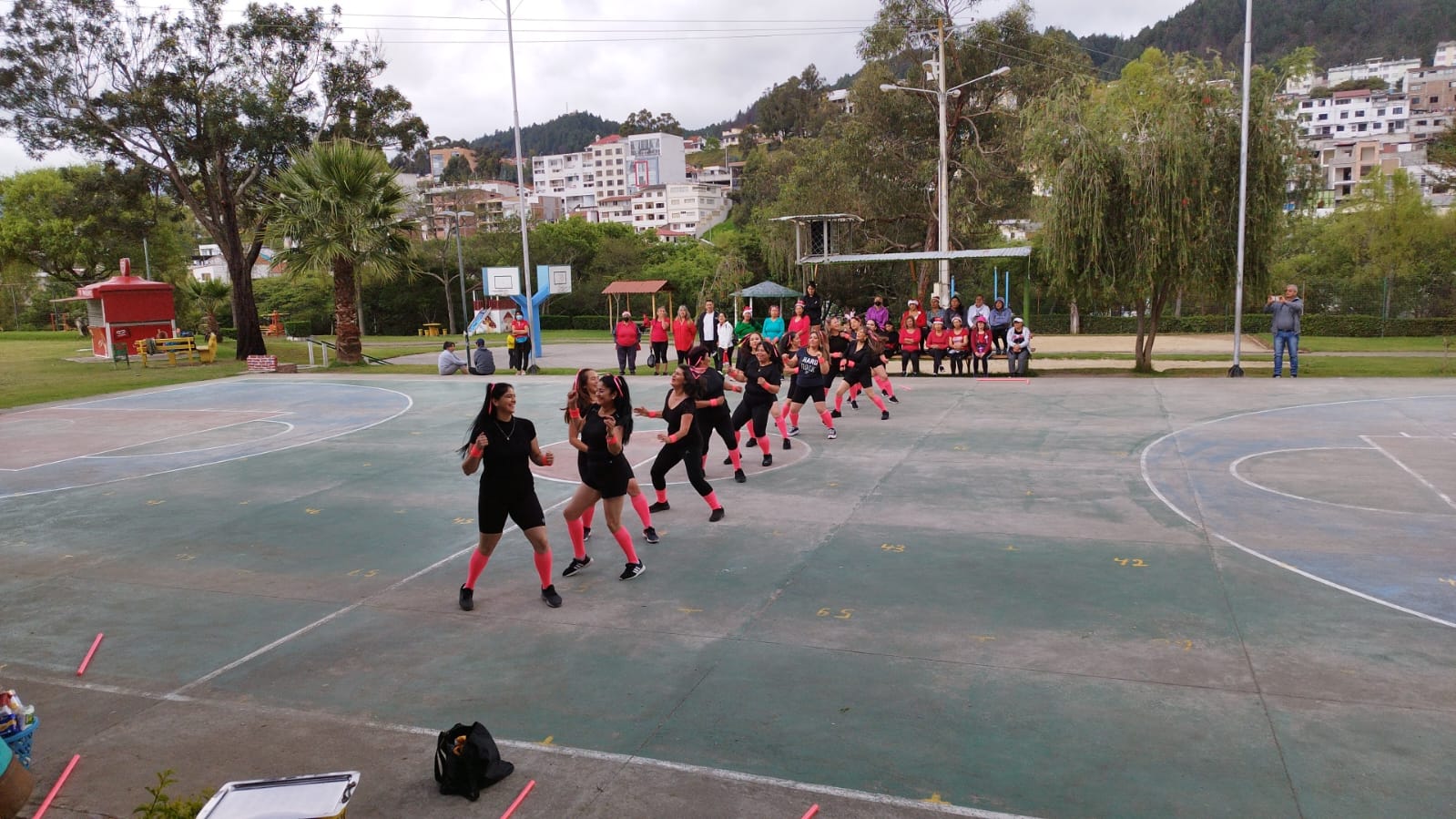 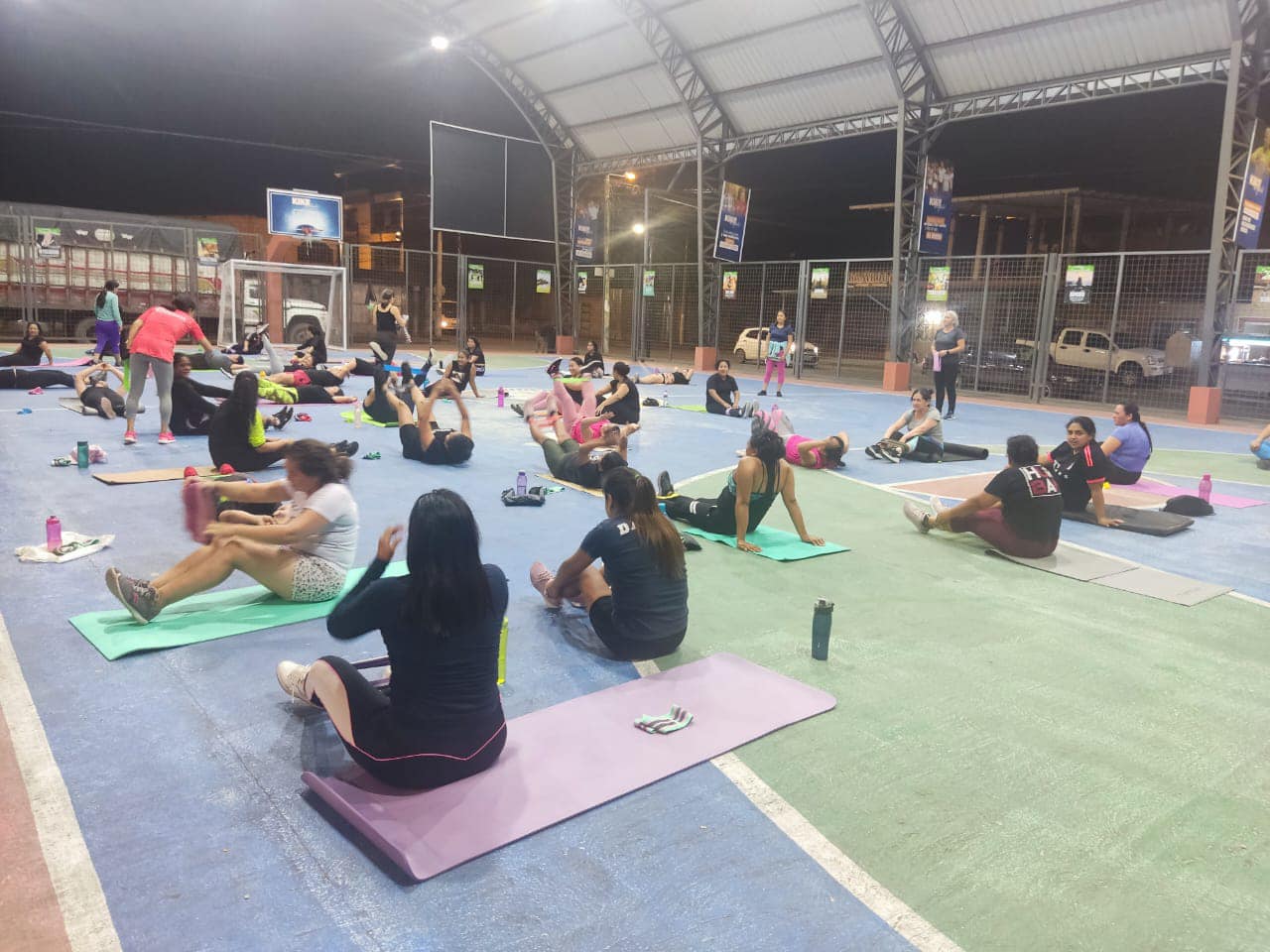 Coordinación Zonal 7 - Deporte
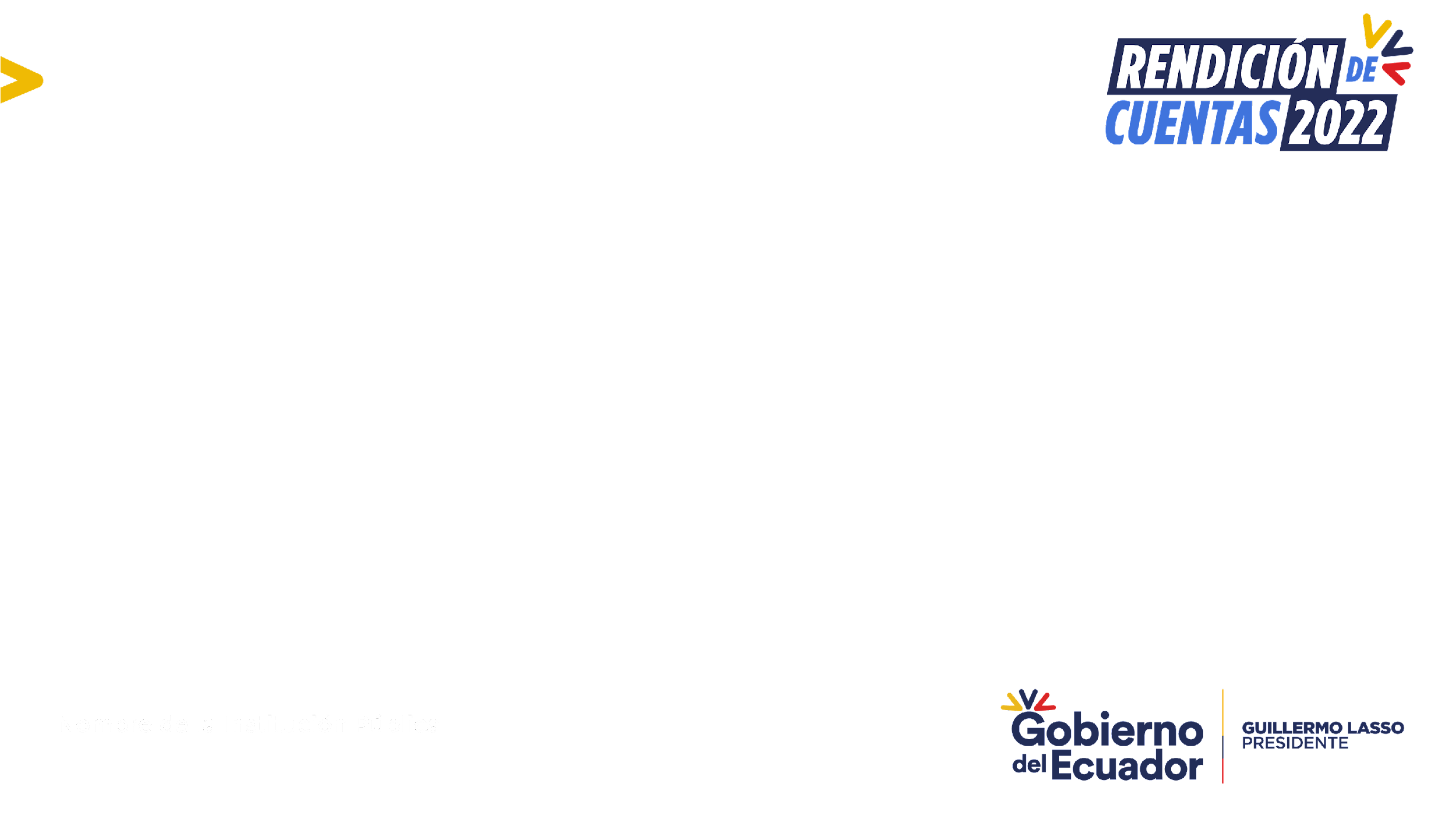 PROYECTO HINCHA DE MI BARRIO

Conscientes de la importancia que reviste la actividad física en el desarrollo integral del ser humano; el Gobierno del Encuentro a través del Ministerio del Deporte impulsa el programa de transformación social “Hincha de mi Barrio” un proyecto, “que es una oportunidad para incidir positivamente en la salud física y mental de los vecinos; de generar una comunidad sana y pacífica y desarrollar liderazgos positivos para el desarrollo de un barrio”.
BENEFICIARIOS HINCHA DE MI BARRIO CZ7
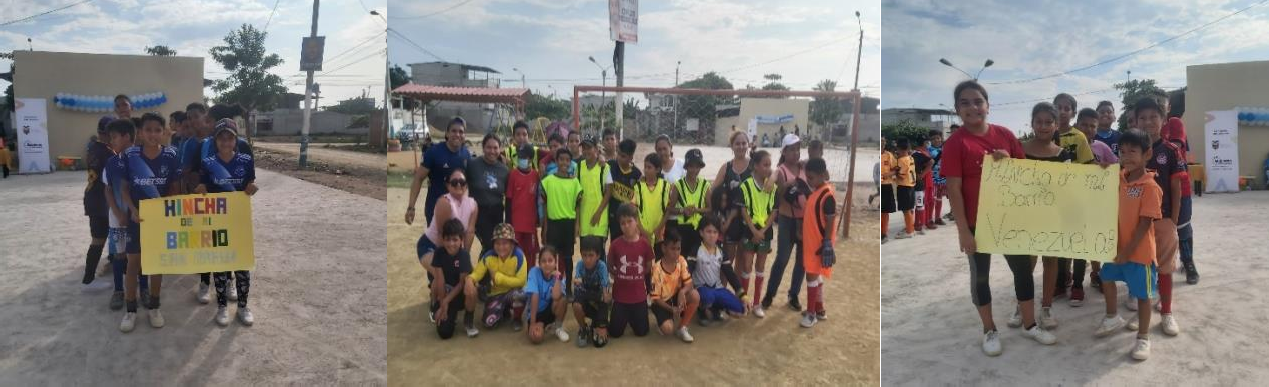 Coordinación Zonal 7 - Deporte
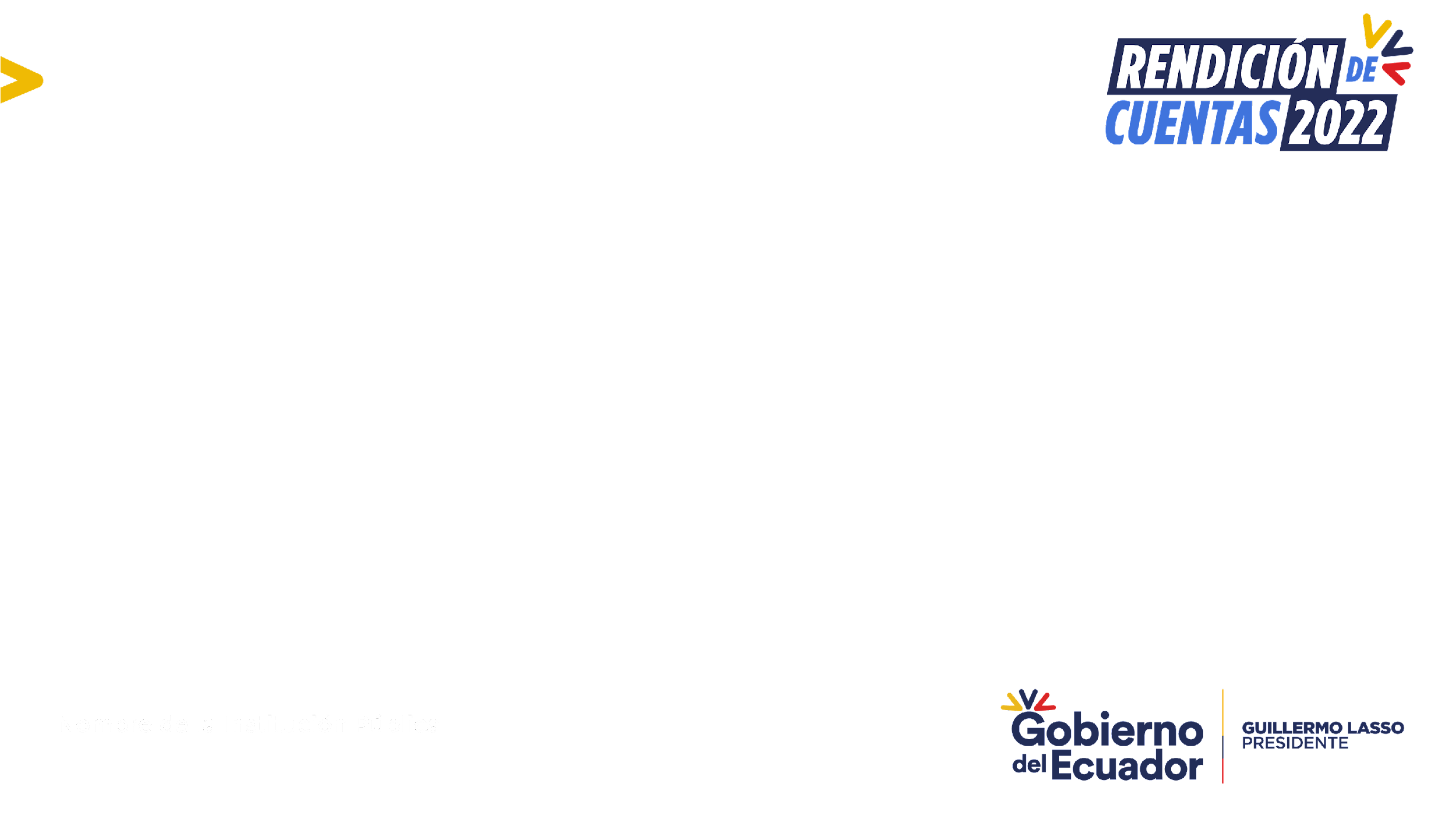 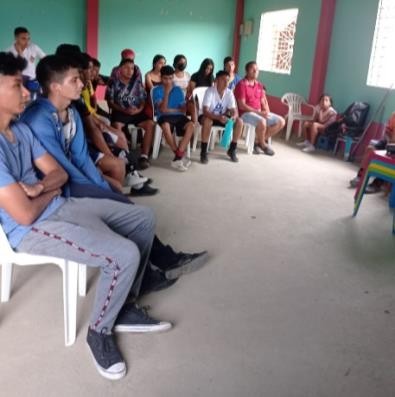 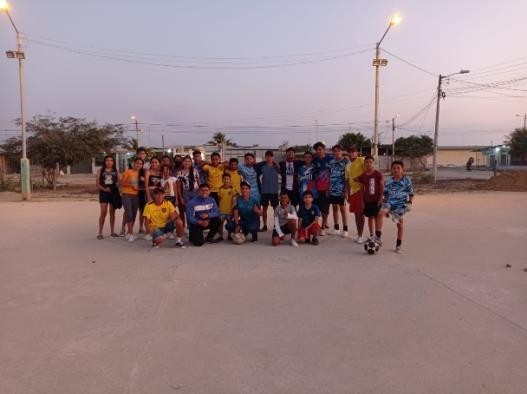 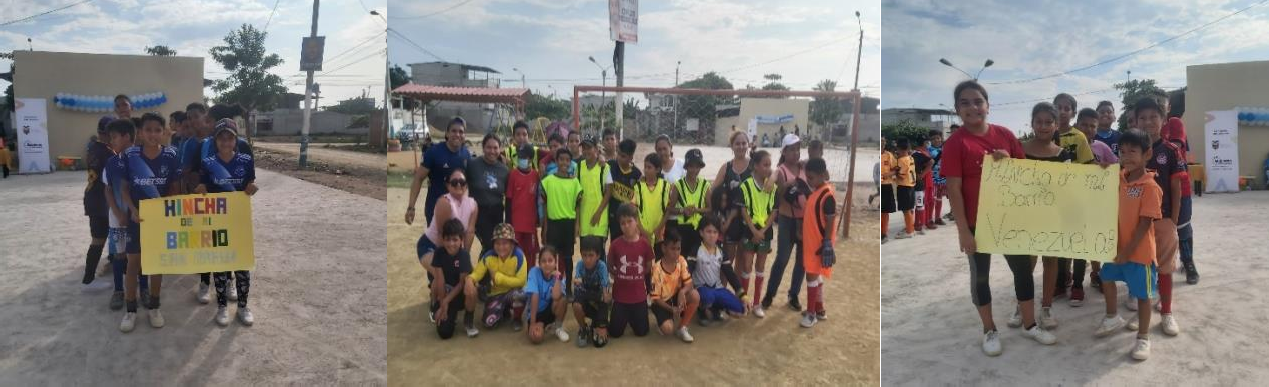 Coordinación Zonal 7 - Deporte
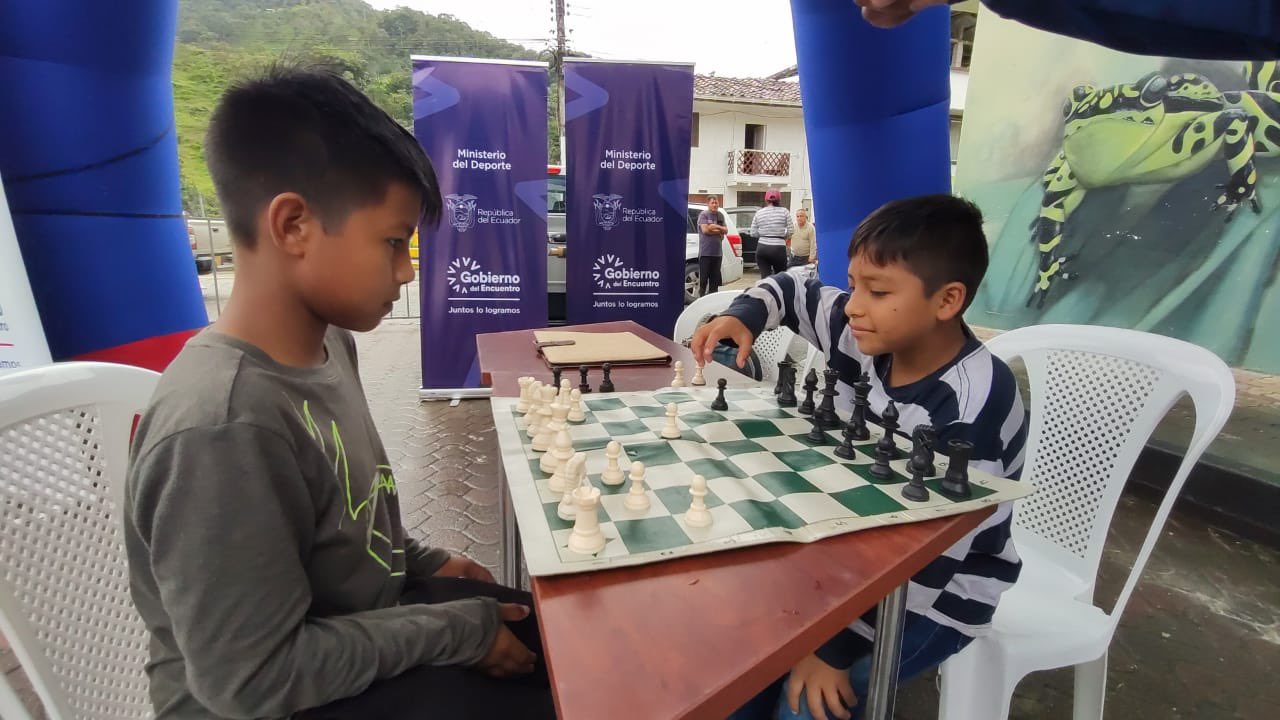 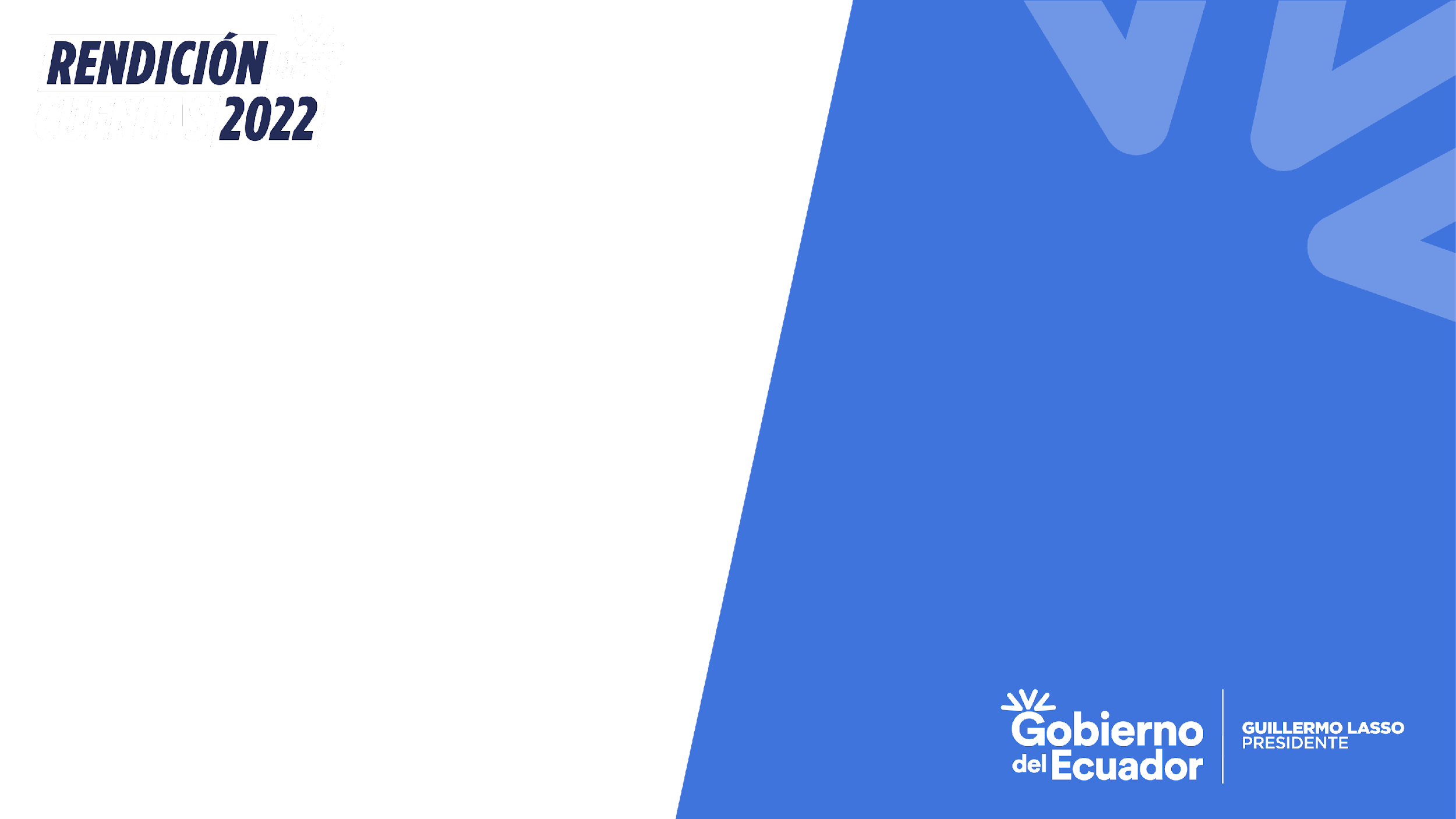 OTROS SERVICIOS A LA CIUDADANÍA
Ministerio del Deporte
Ministerio del Deporte
Coordinación Zonal 7 - Deporte
[Speaker Notes: CONTENIDO: DIAGRAMACIÓN DE DIAPOSITIVA LIBRE]
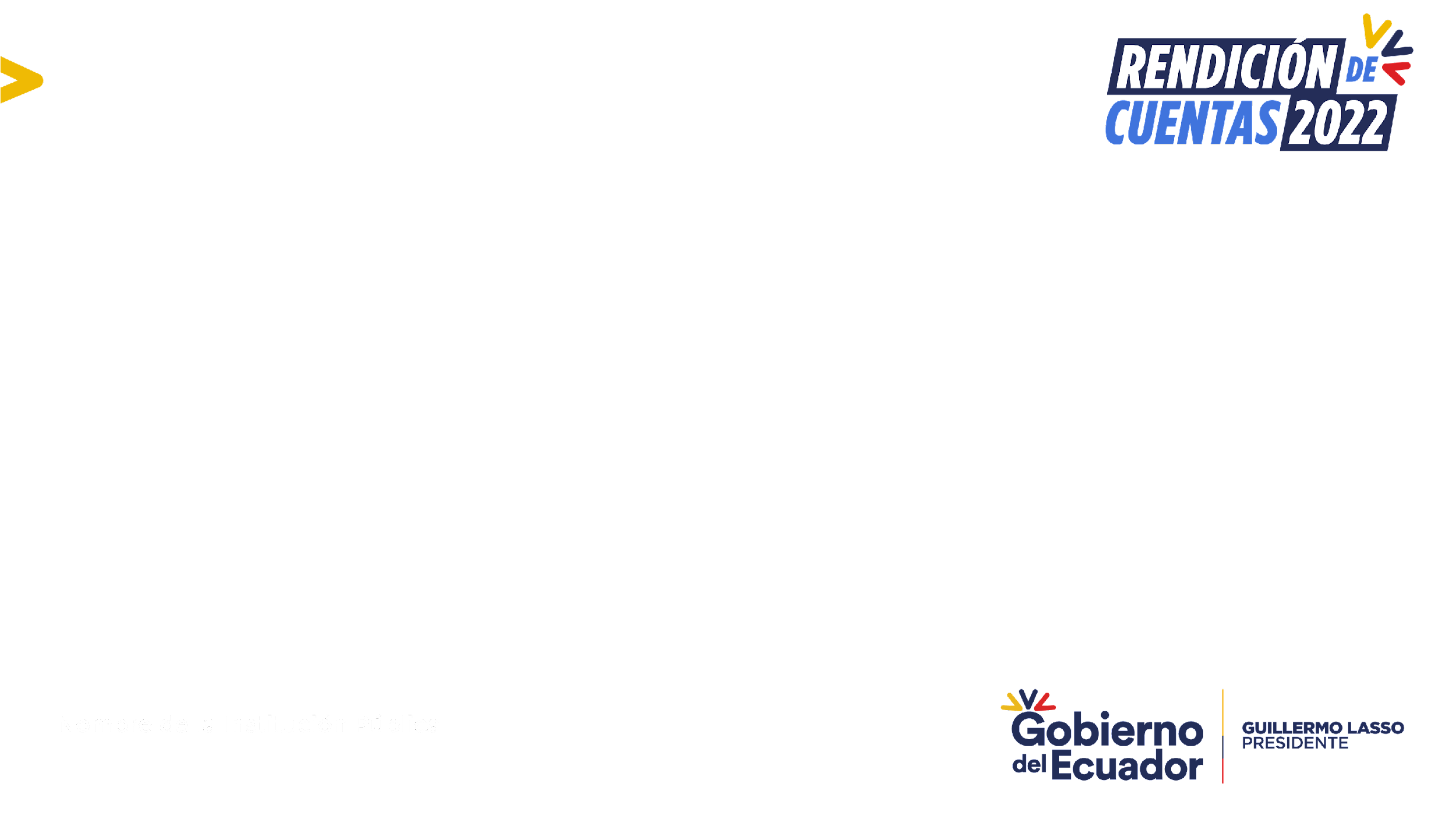 La Coordinación Zonal 7 del Ministerio del Deporte, en el año 2022, ejecutó diferentes actividades y eventos orientados al fomento y desarrollo del deporte, educación física y recreación. La implementación de estos servicios y la ejecución de estos eventos contribuyeron a la consecución de los objetivos estratégicos, relacionados con las funciones y atribuciones de esta Cartera de Estado.
Apoyo a Campeonato Interclubes de natación Zamora 2022
Apoyo a Juegos Interinstitucionales Zamora 2022
Coordinación de actividades deportivas con las Escuelas de Fútbol del GAD Municipal de Zamora.
Apoyo en el Campeonato Nacional de Ciclismo Zamora 2022
Apoyo con hidratación e implementos a la disciplina de patinaje de Loja
Apoyo en el Campeonato Nacional de Lucha Loja
Apoyo a Interescolar e Intercolegial de gimnasia artística en el Pangui
Capacitación a organismos deportivos de El Oro, Loja y Zamora Chinchipe en el tema de incentivo tributario.
Ejecución de evento apoyo a la selección de fútbol en el cantón Centinela del Cóndor
Coordinación Zonal 7 - Deporte
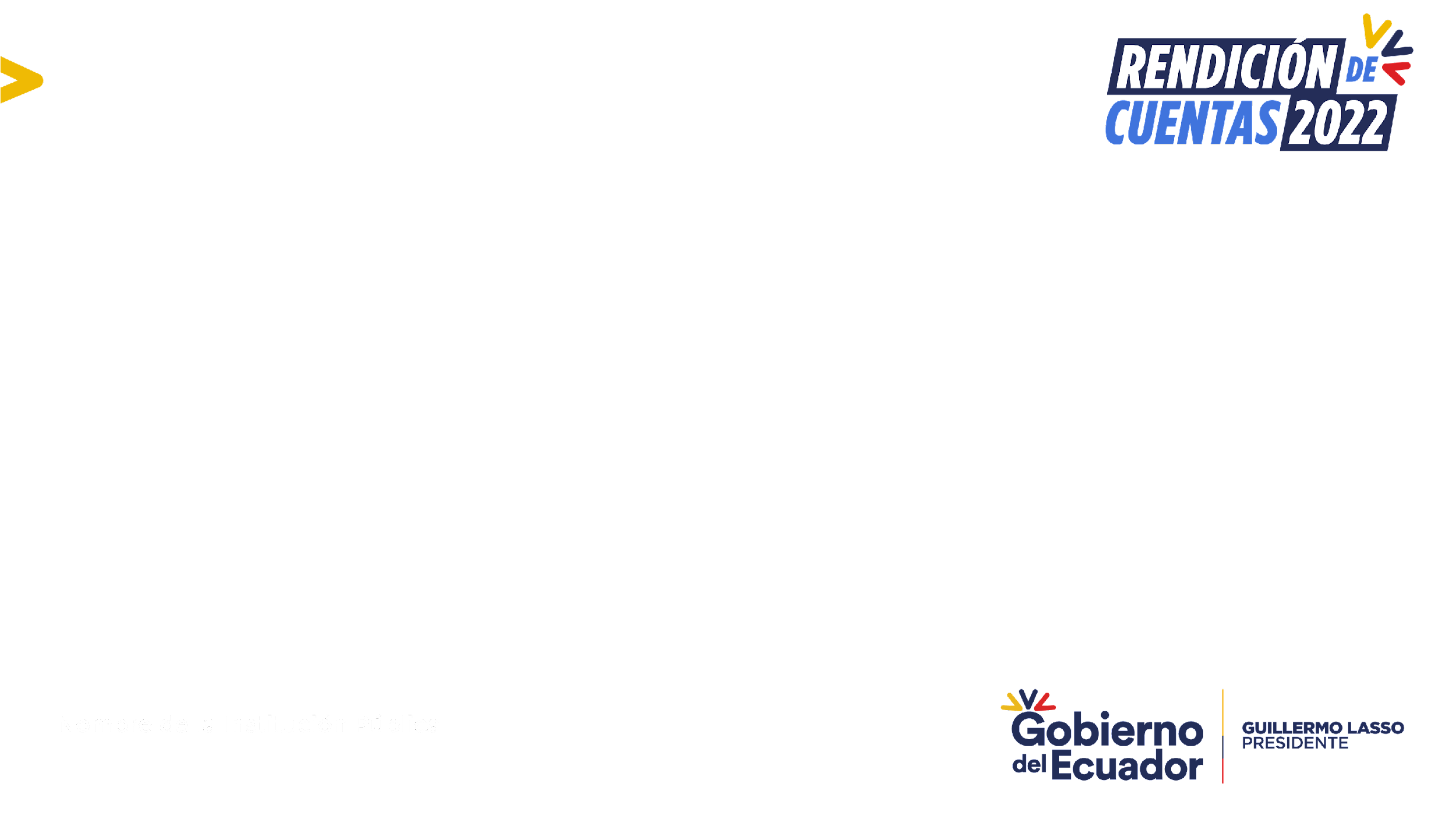 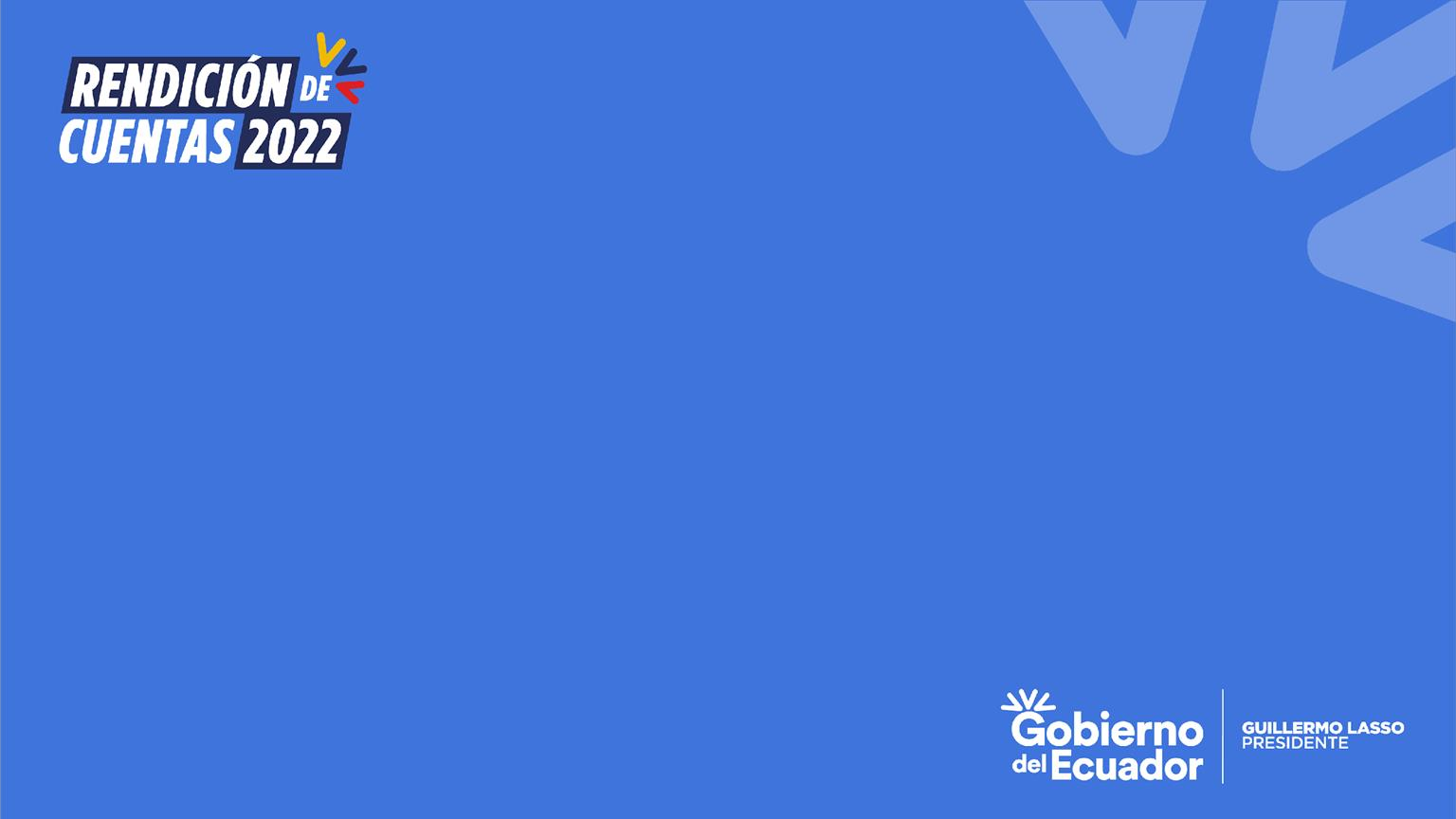 El deporte tiene el poder de inspirar, unir y transformar vidas y para ello 
seguiremos trabajando de la mano de cada uno de ustedes
 porque los sueños están para cumplirse
Coordinación Zonal 7 - Deporte
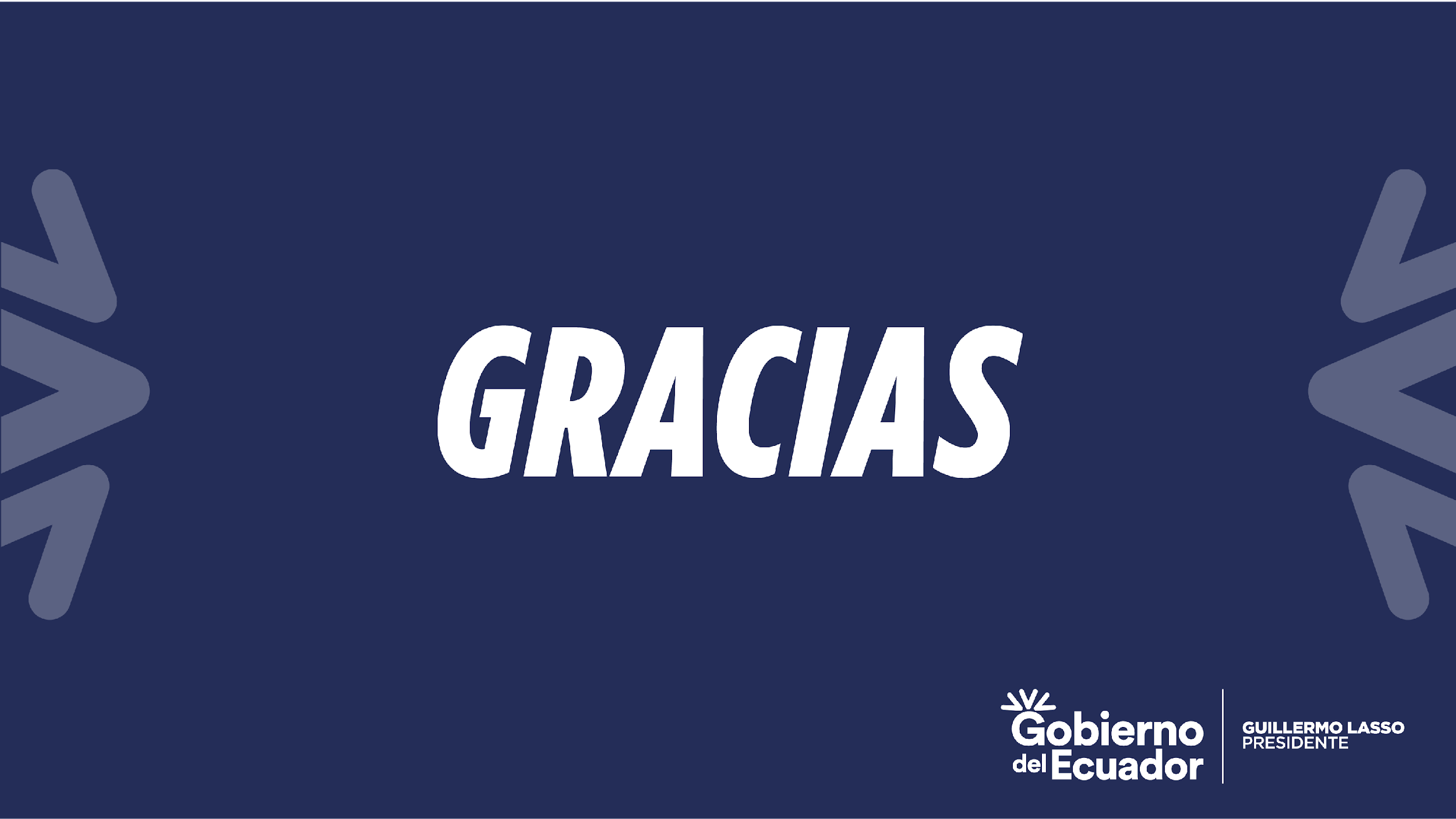